TRƯỜNG TIỂU HỌC LÝ THƯỜNG KIỆT
TIẾNG VIỆT – LUYỆN TỪ VÀ CÂU
Giáo viên thực hiện: Nguyễn Thị Vân
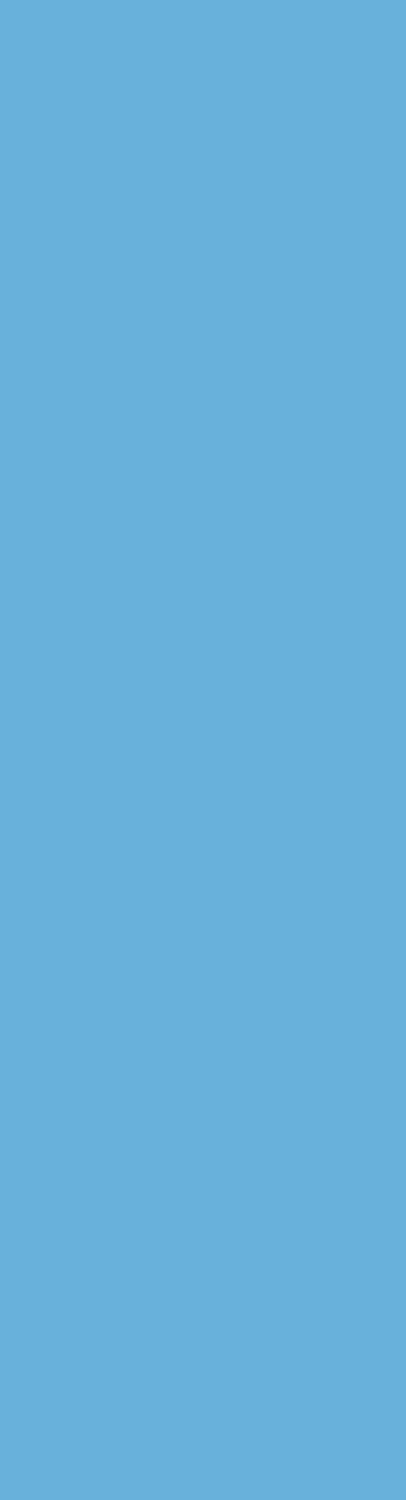 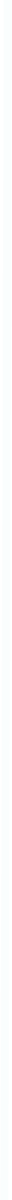 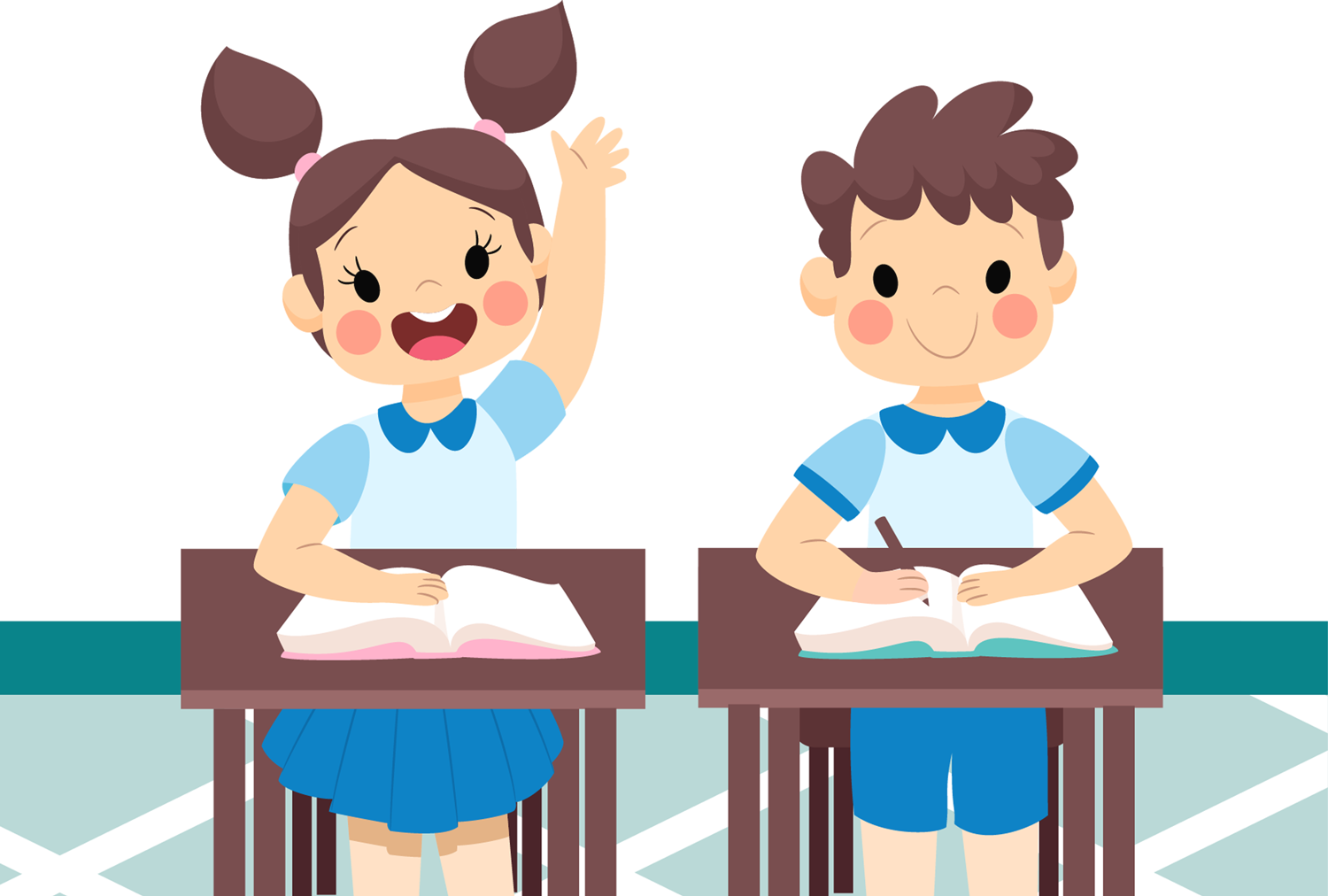 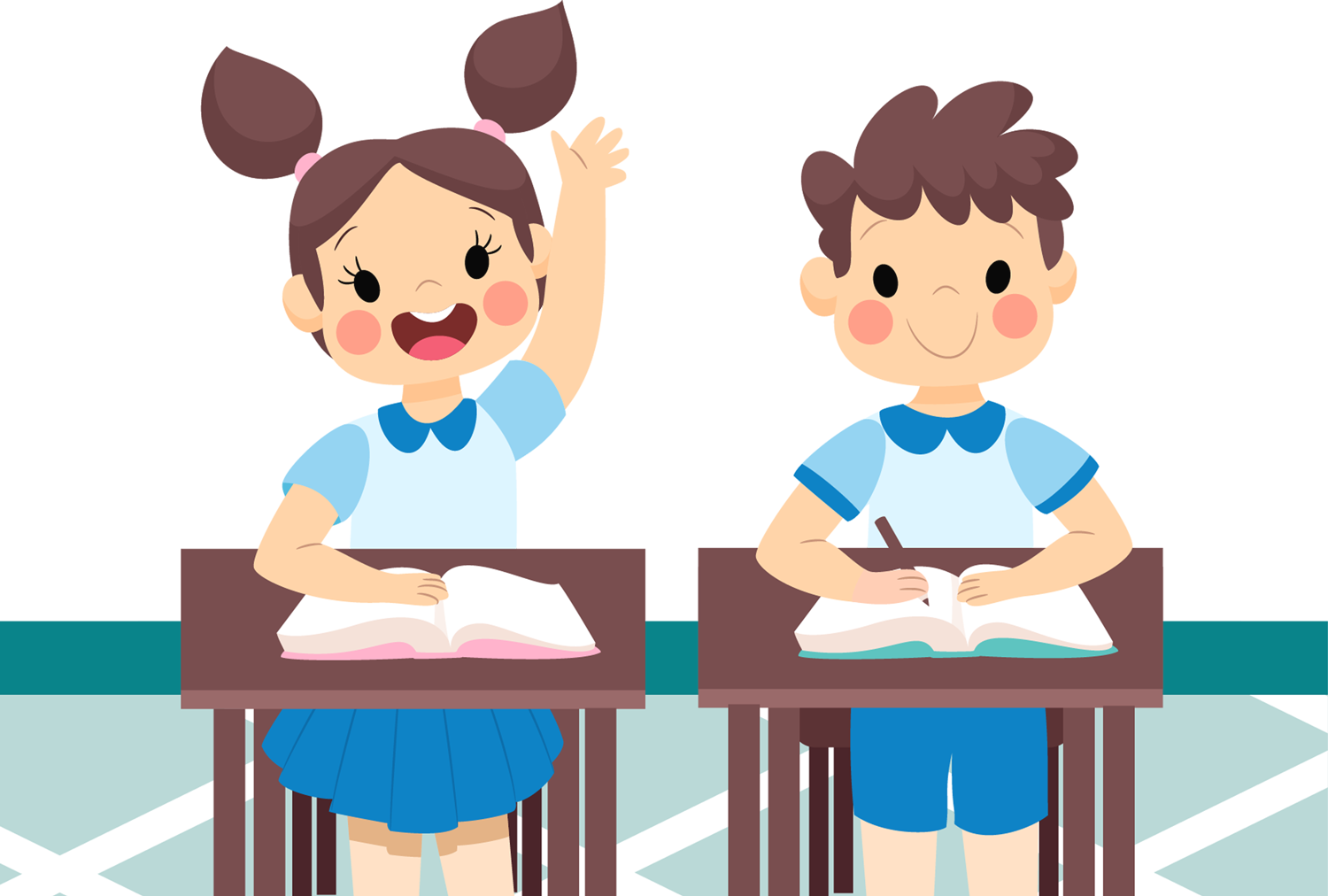 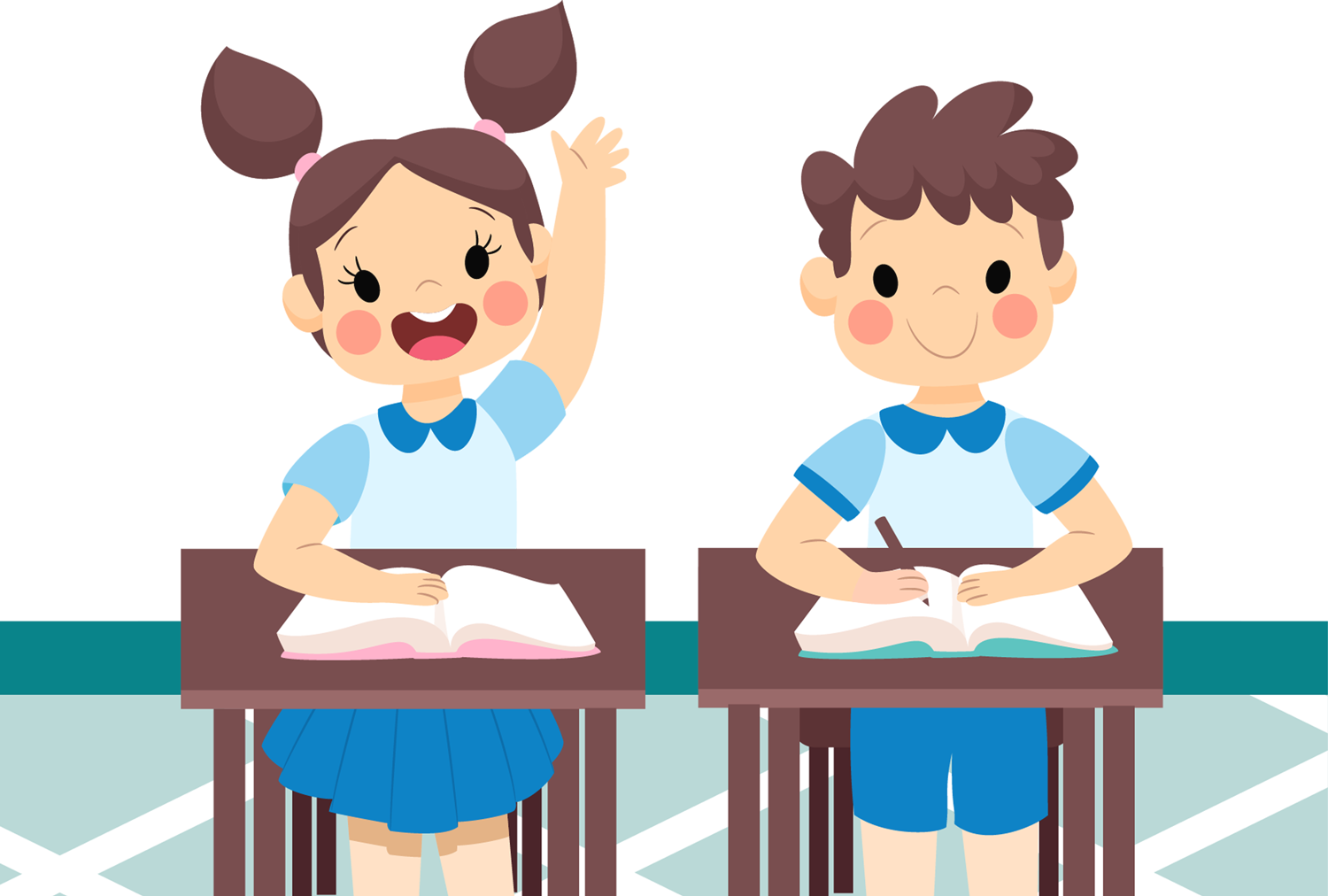 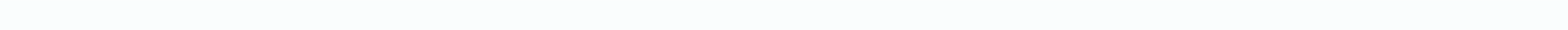 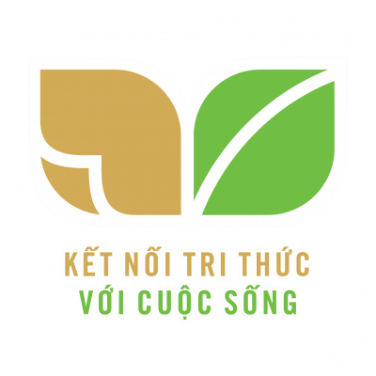 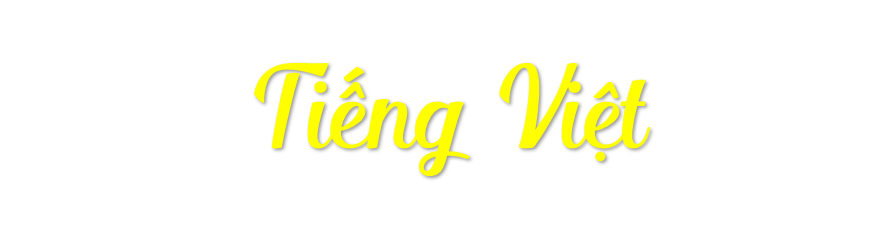 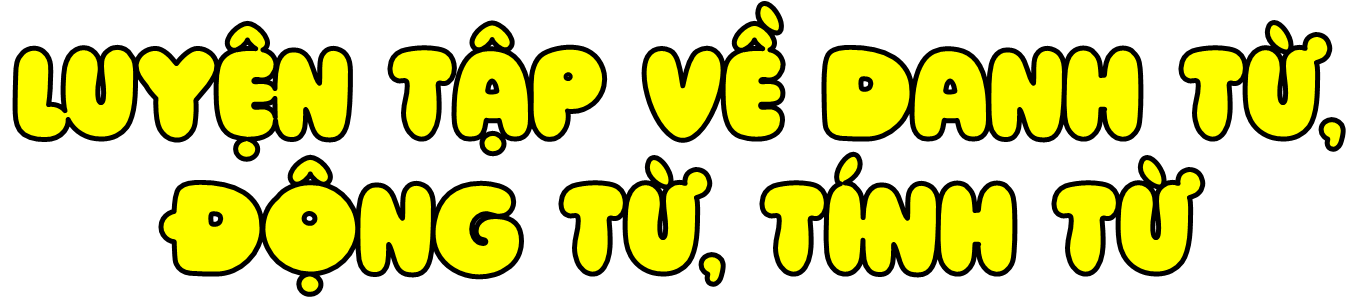 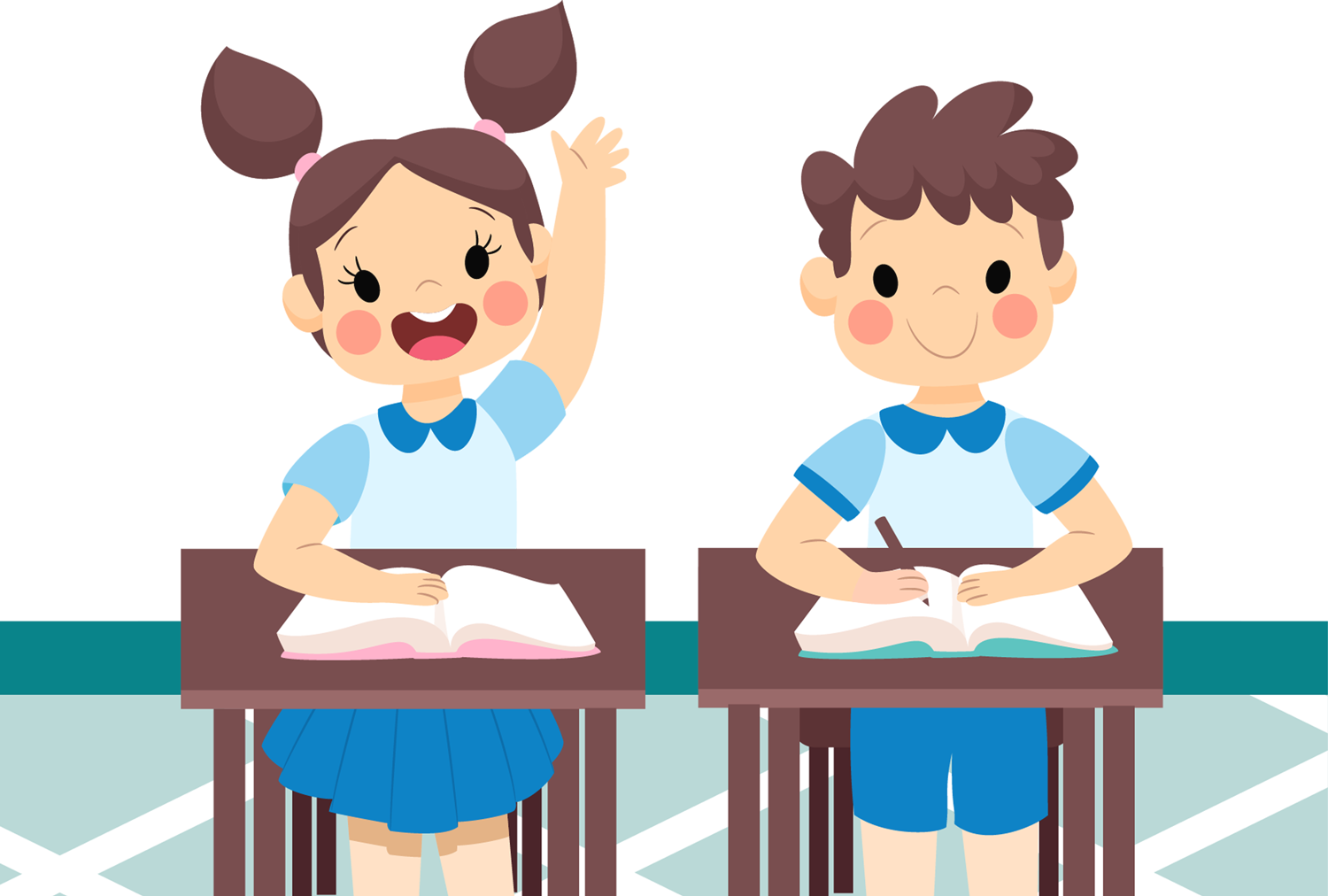 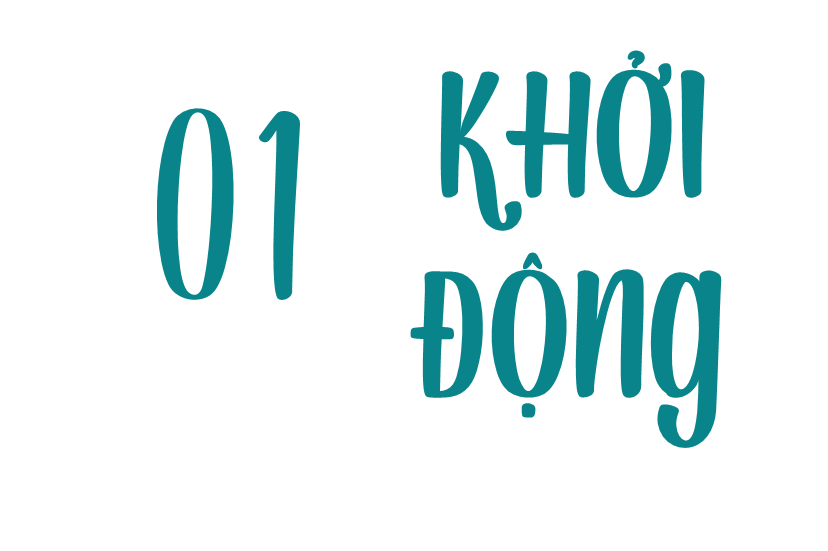 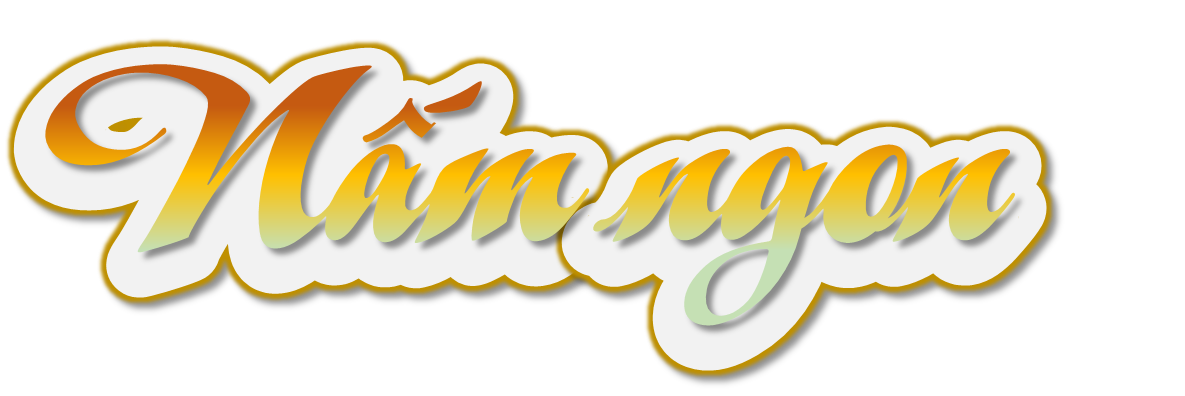 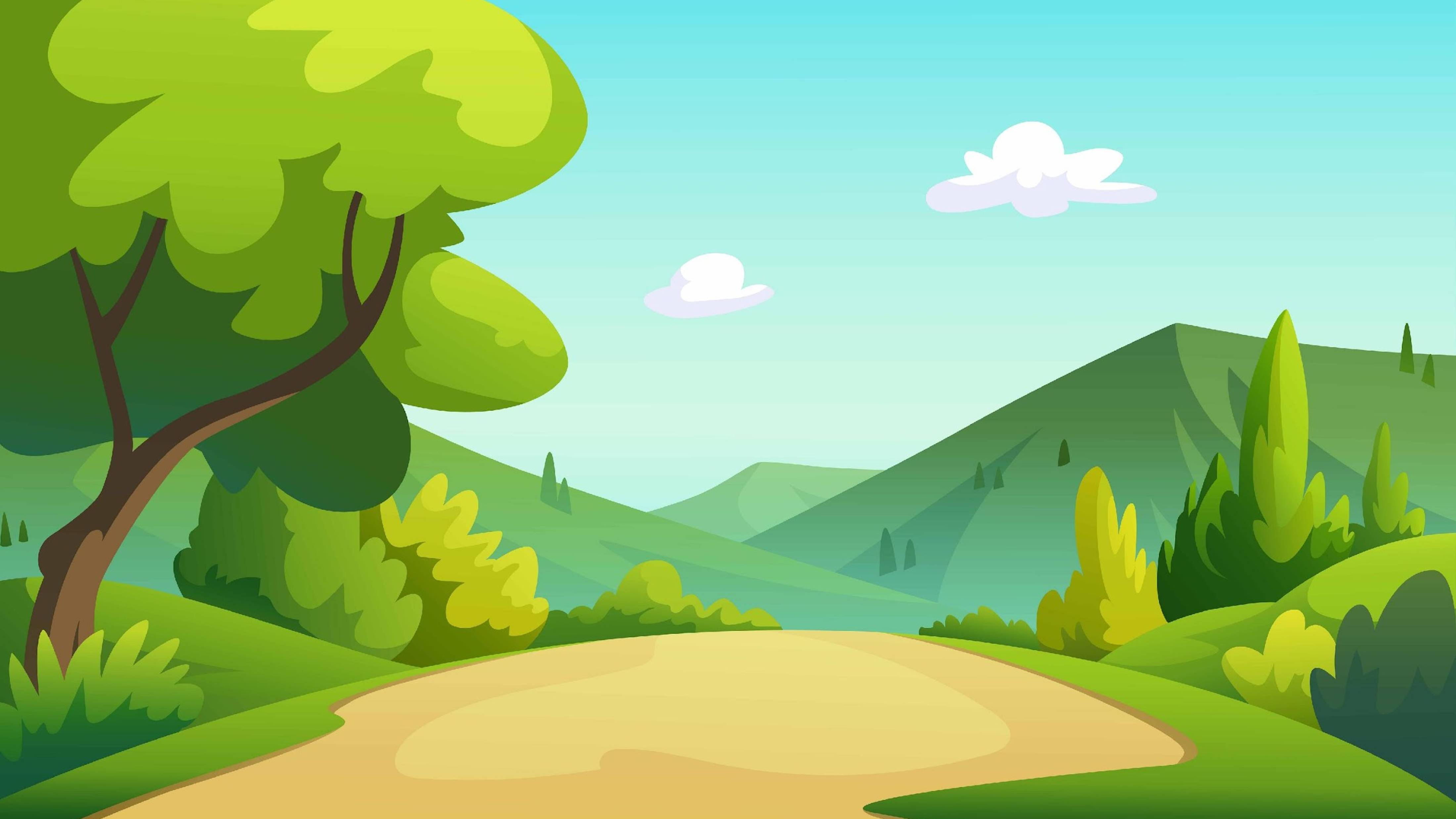 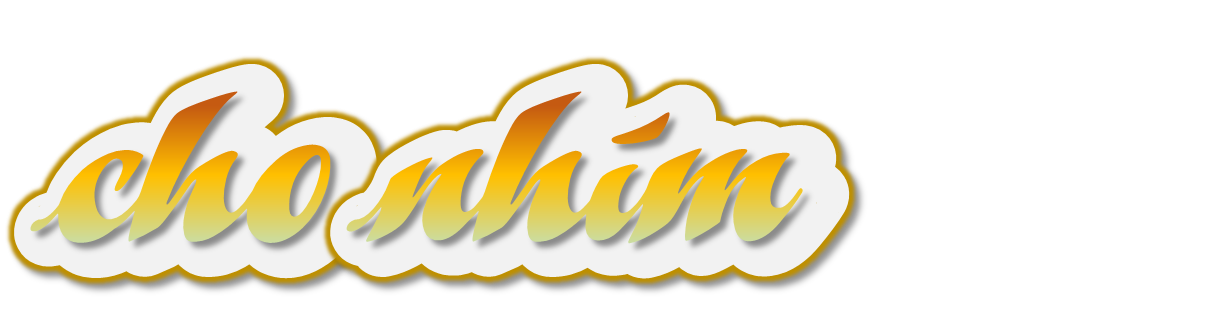 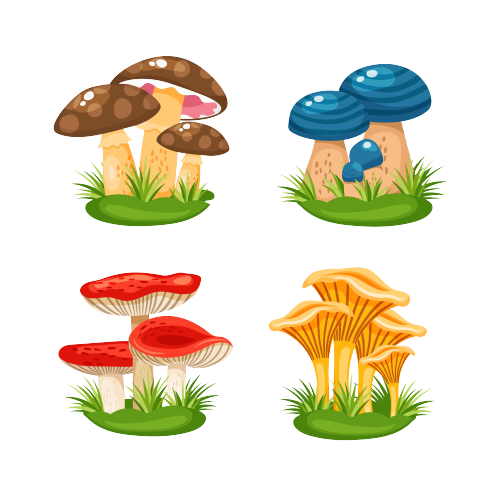 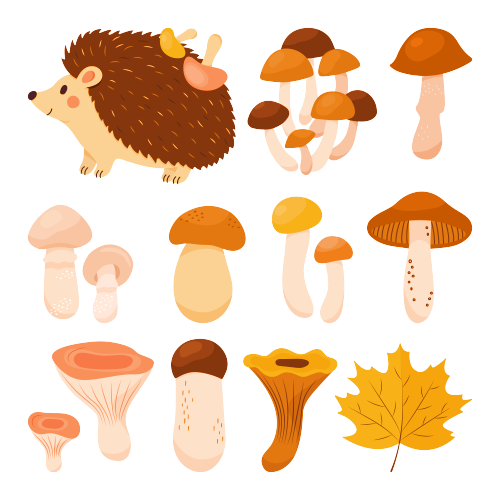 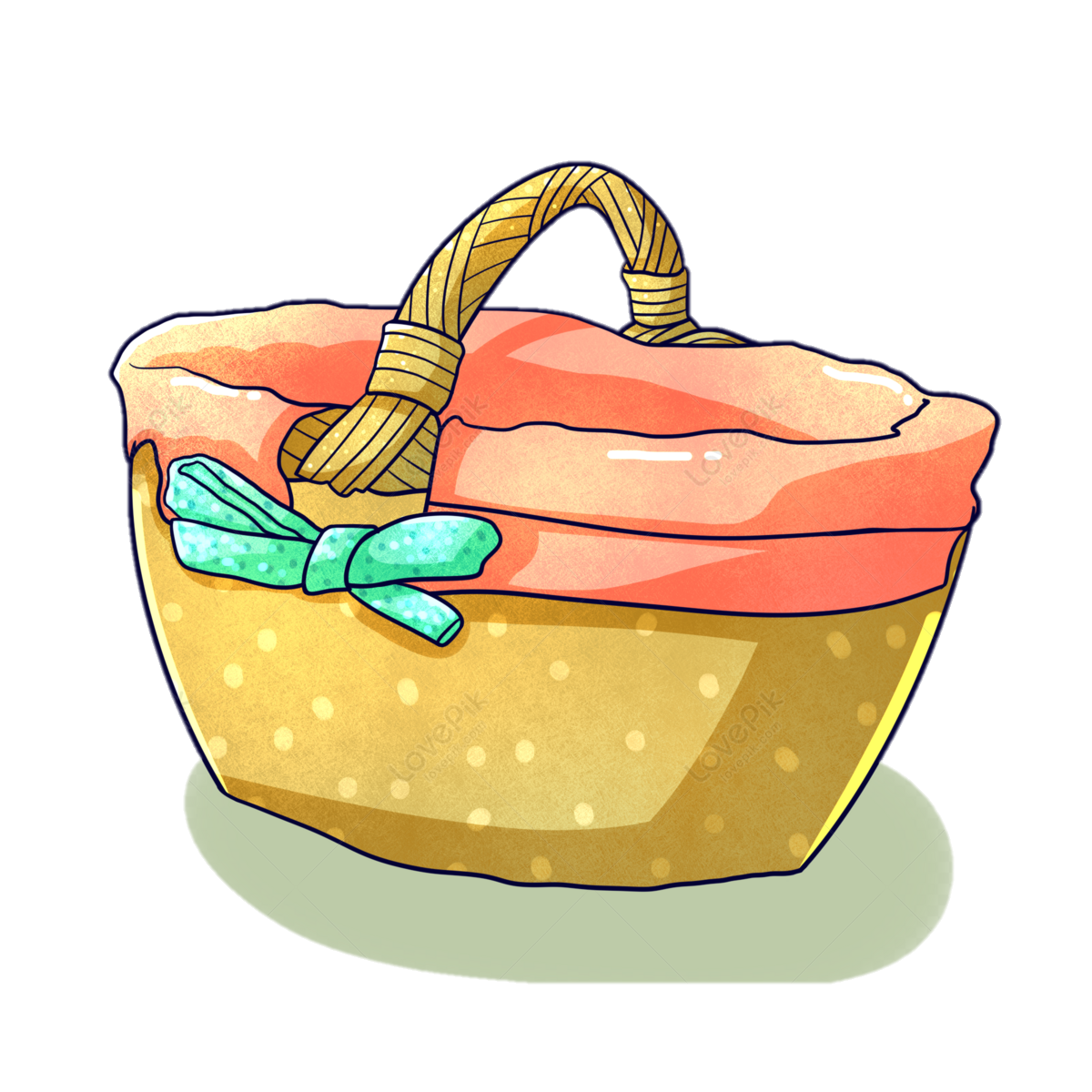 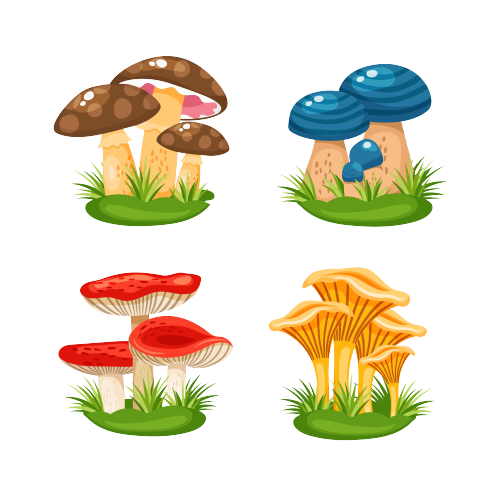 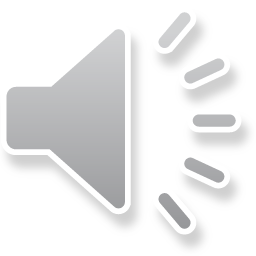 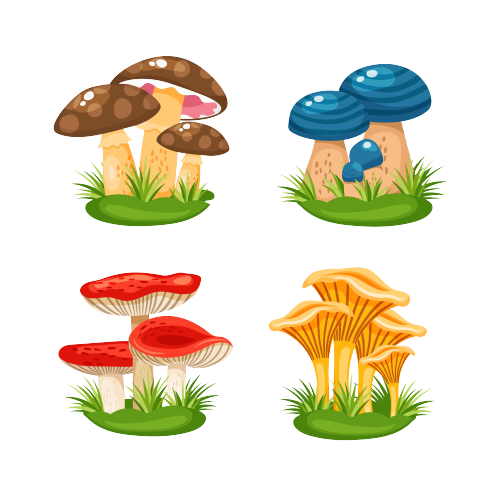 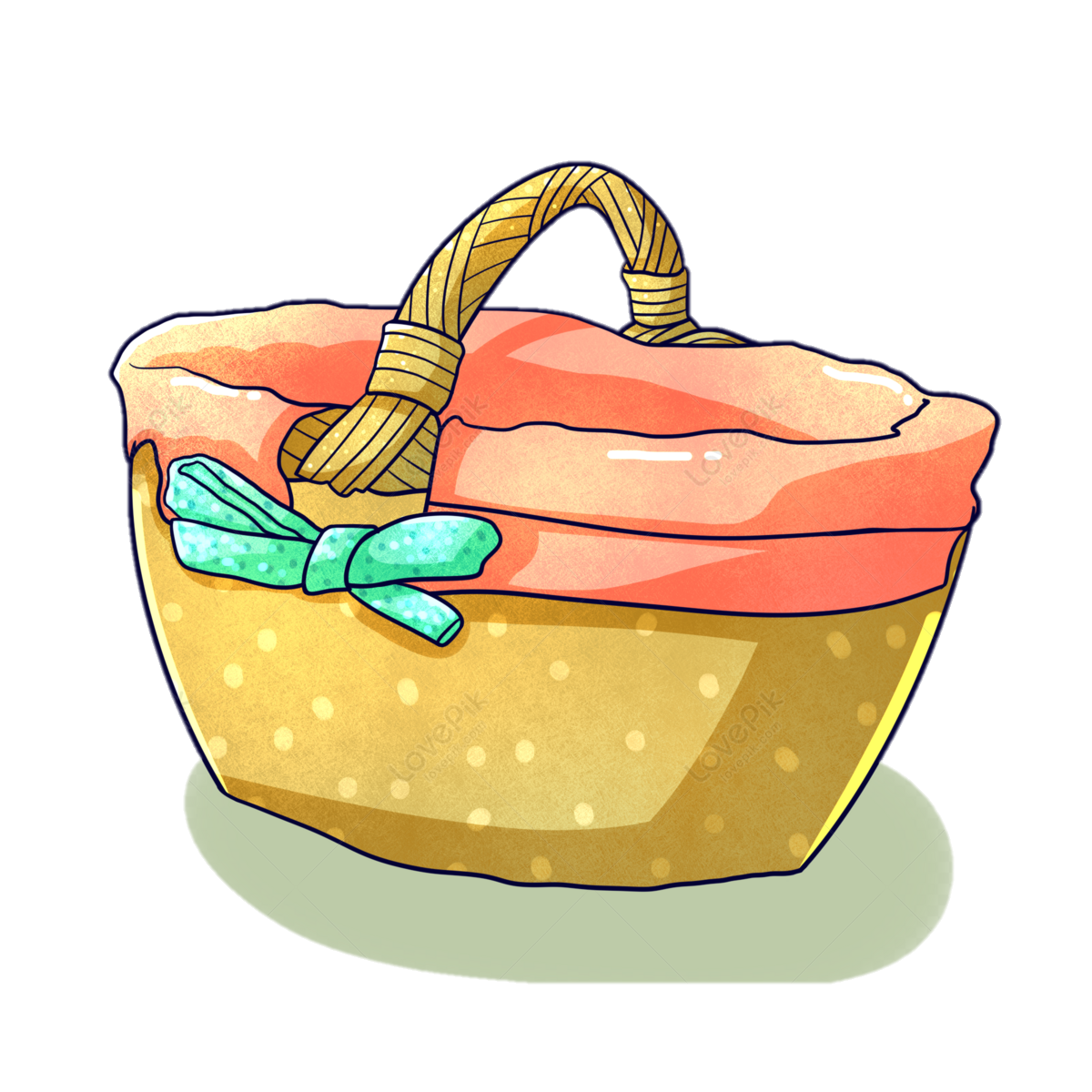 [Speaker Notes: NhấN vào nầm để đến câu hỏiNhấn vào con nhím để đến slide bài học]
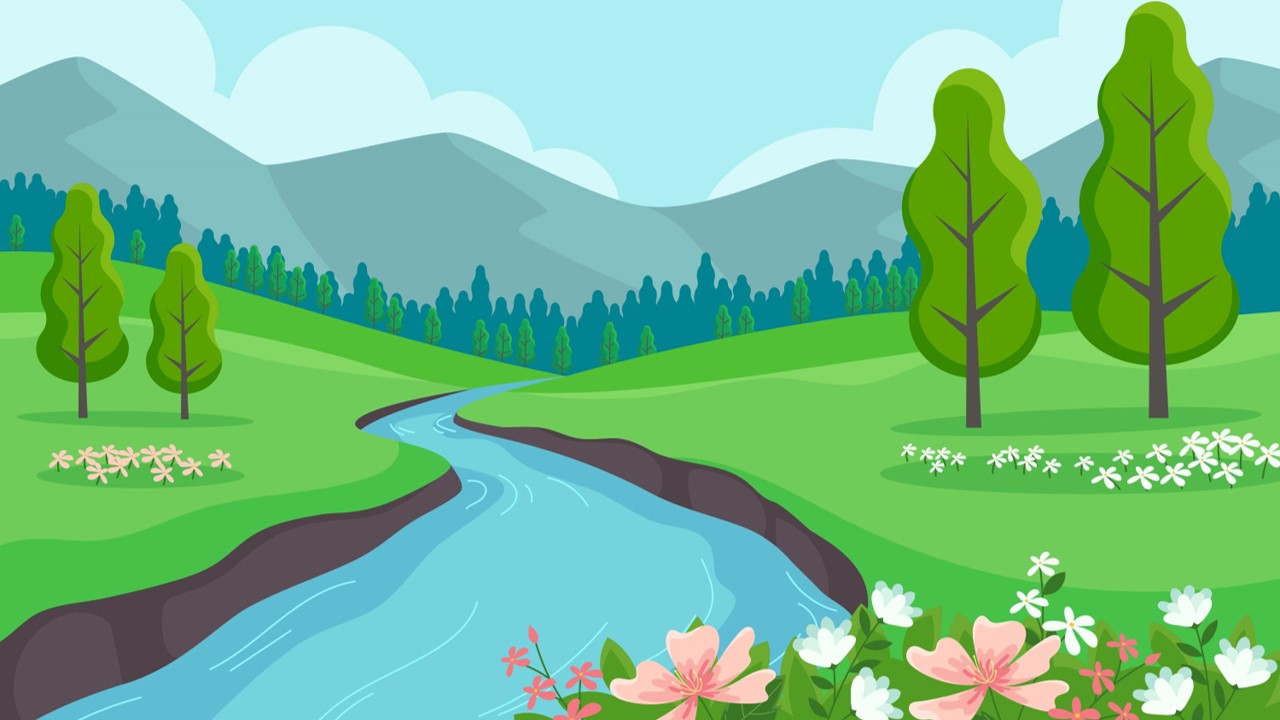 Mùa đông, những chú chim bay về phương nam
Tìm động từ trong câu sau?
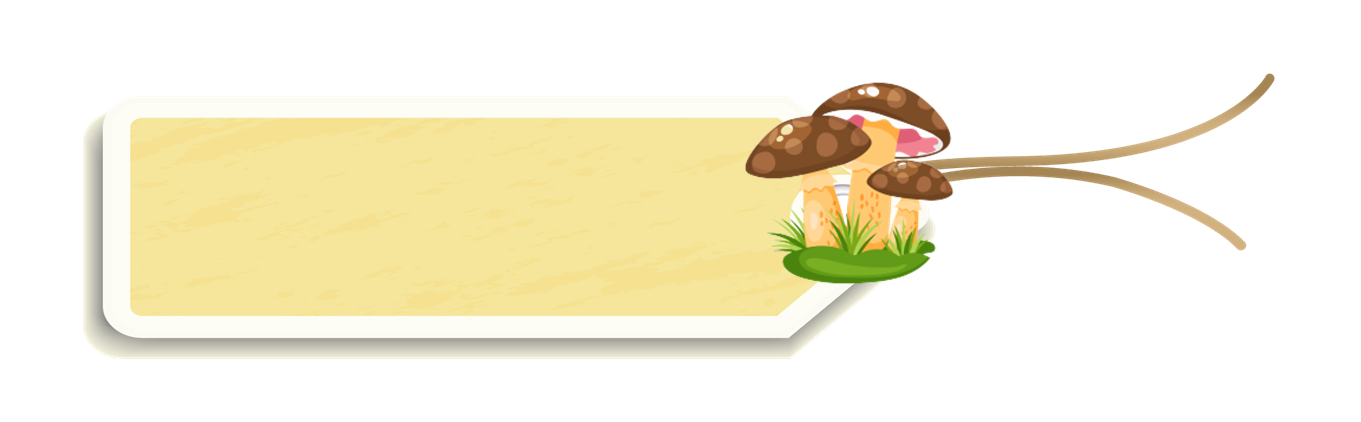 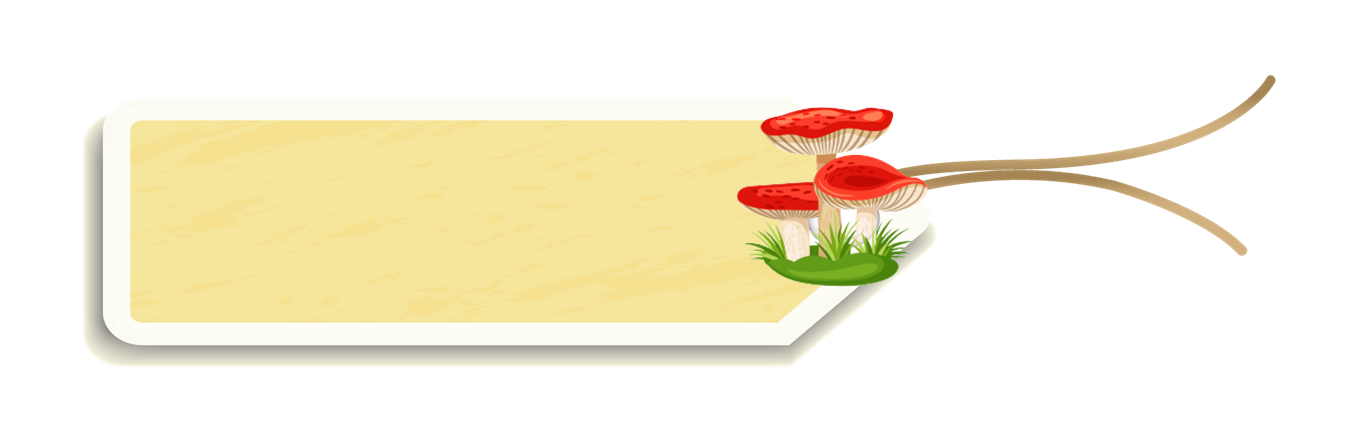 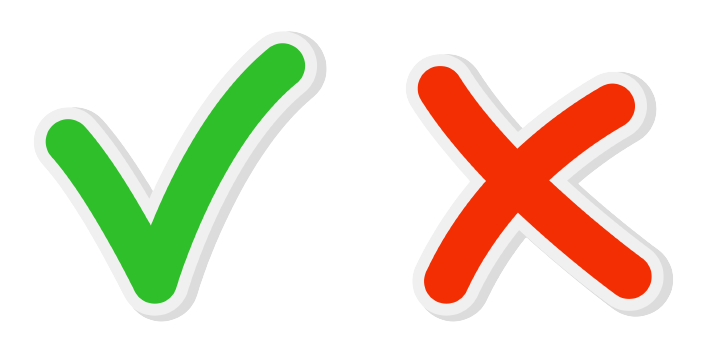 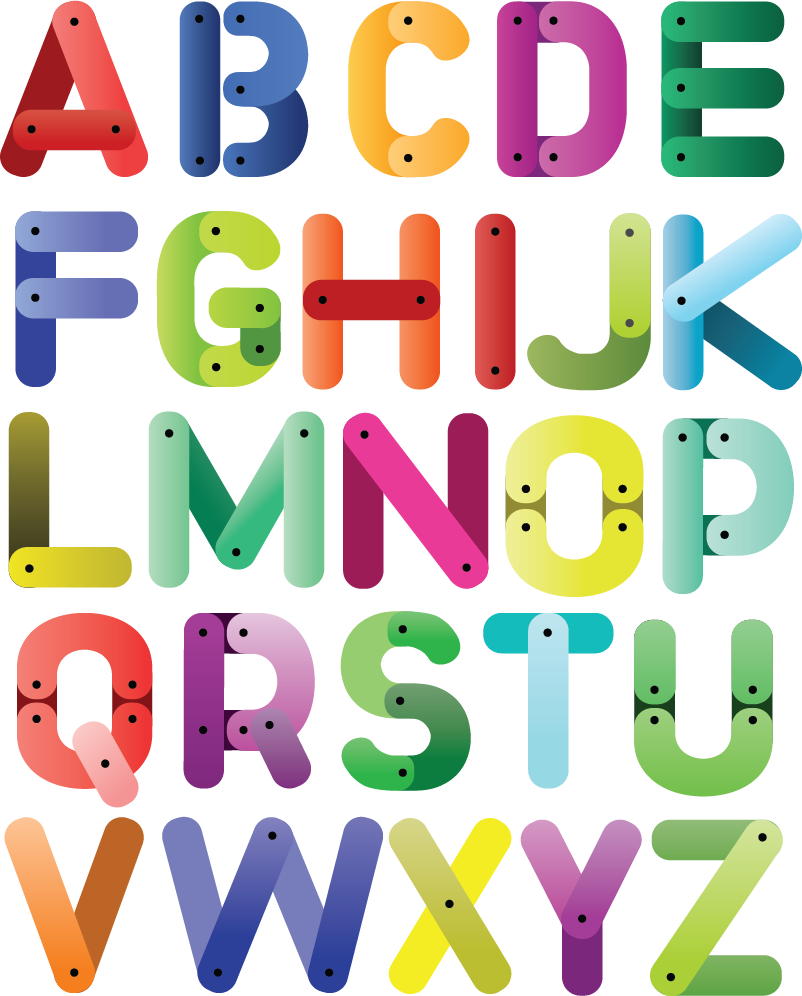 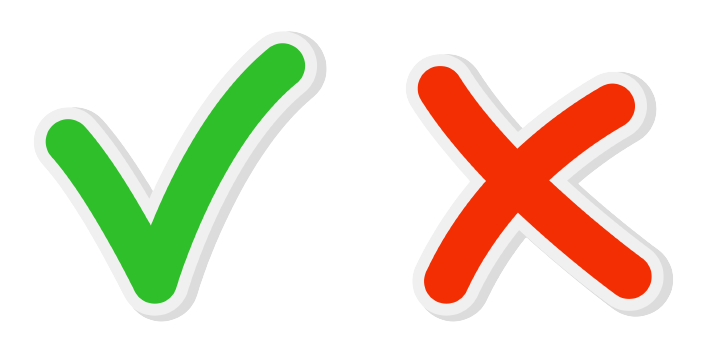 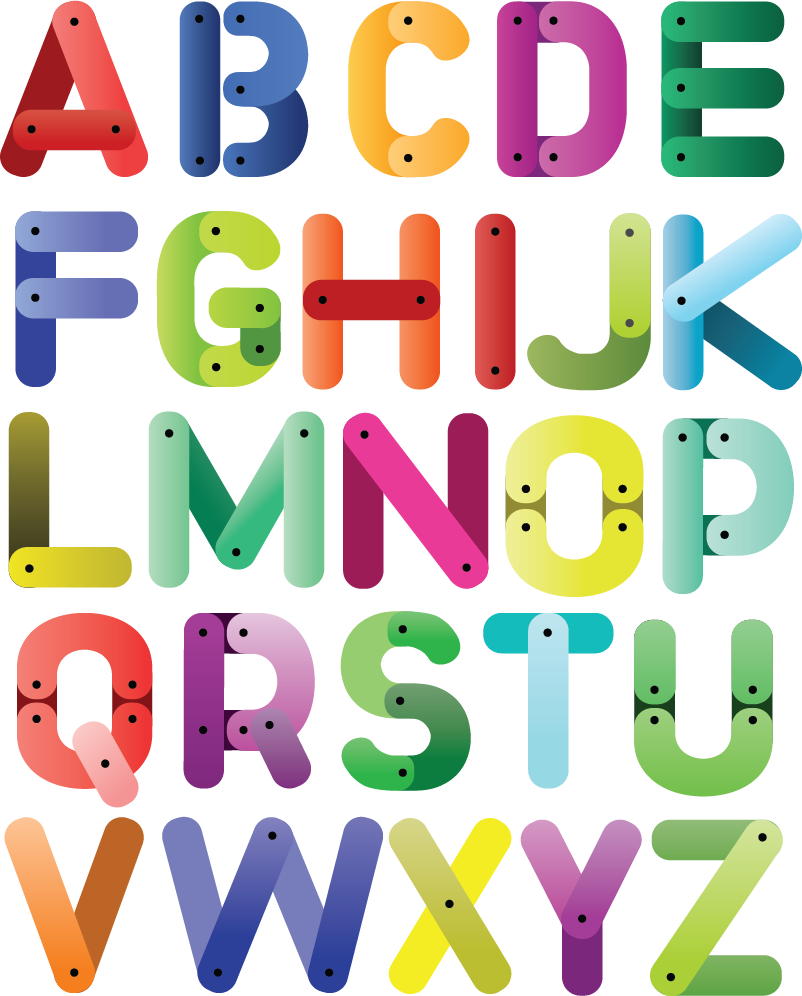 bay
mùa đông
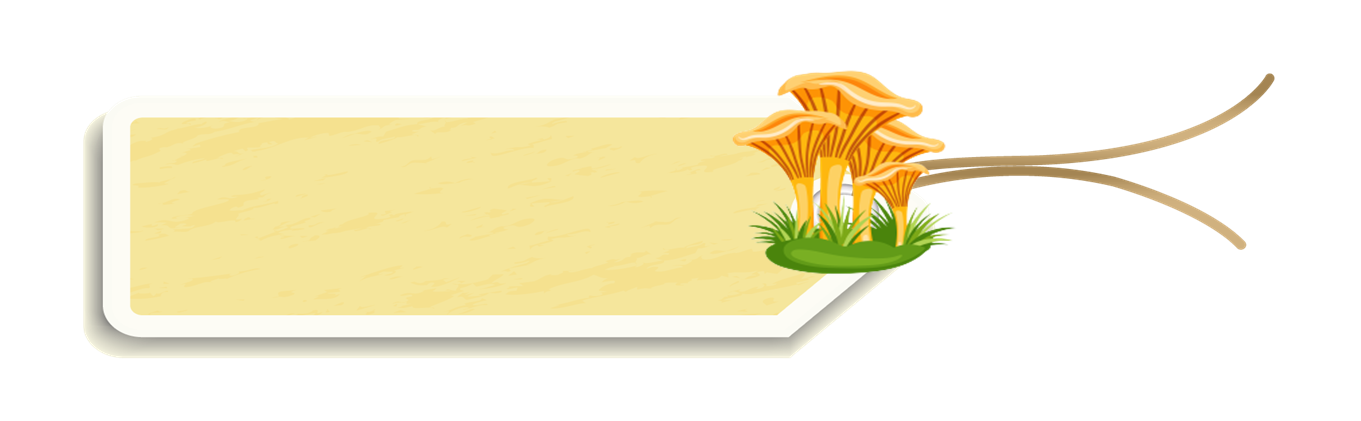 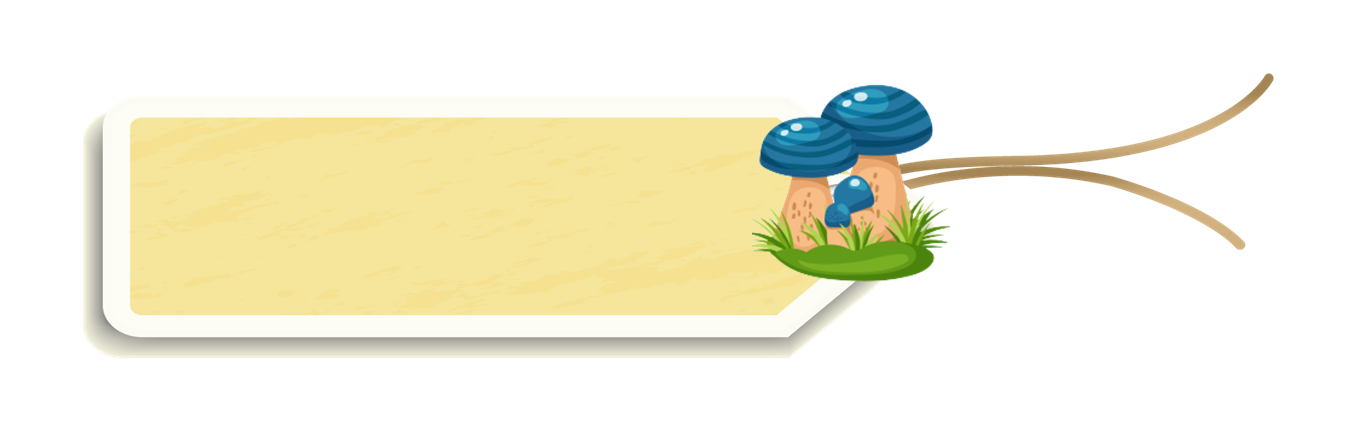 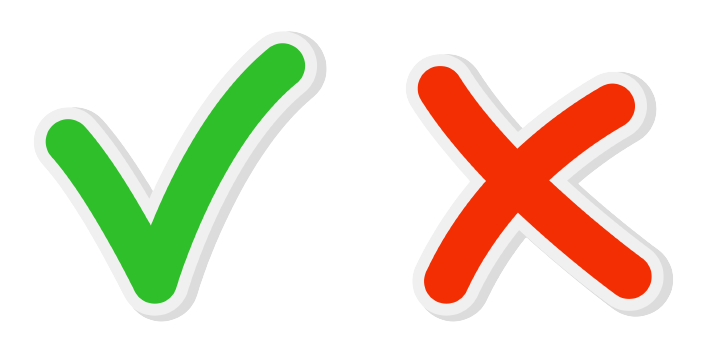 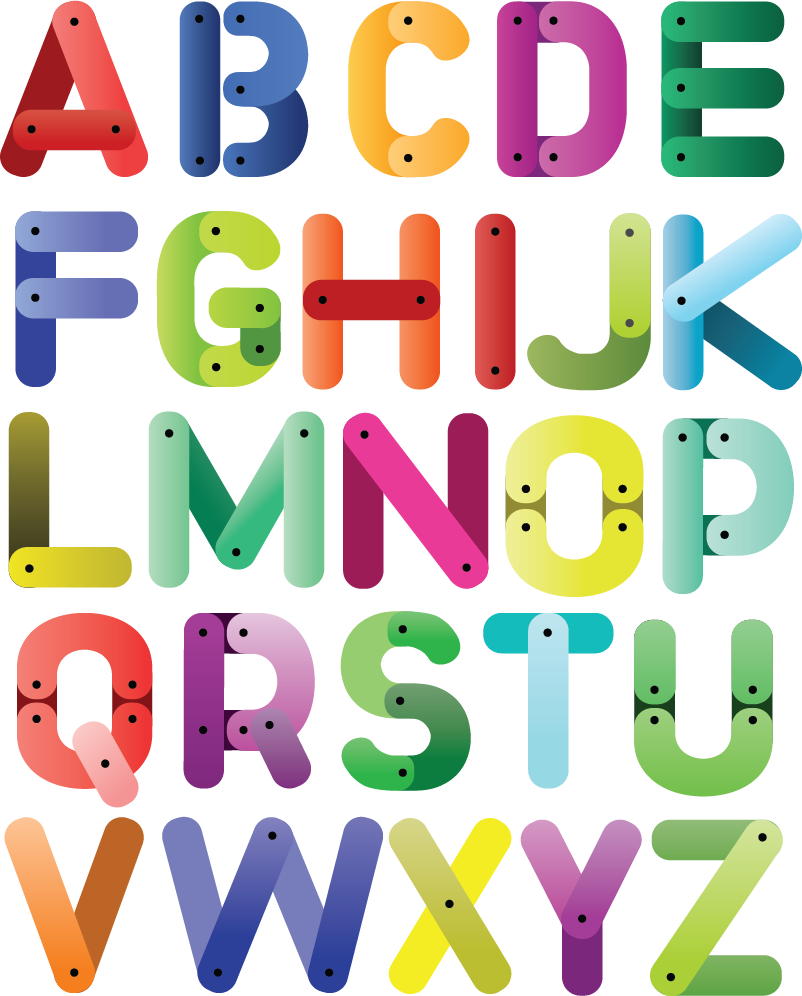 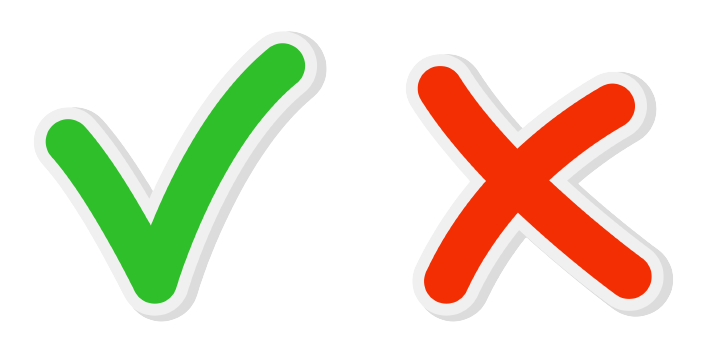 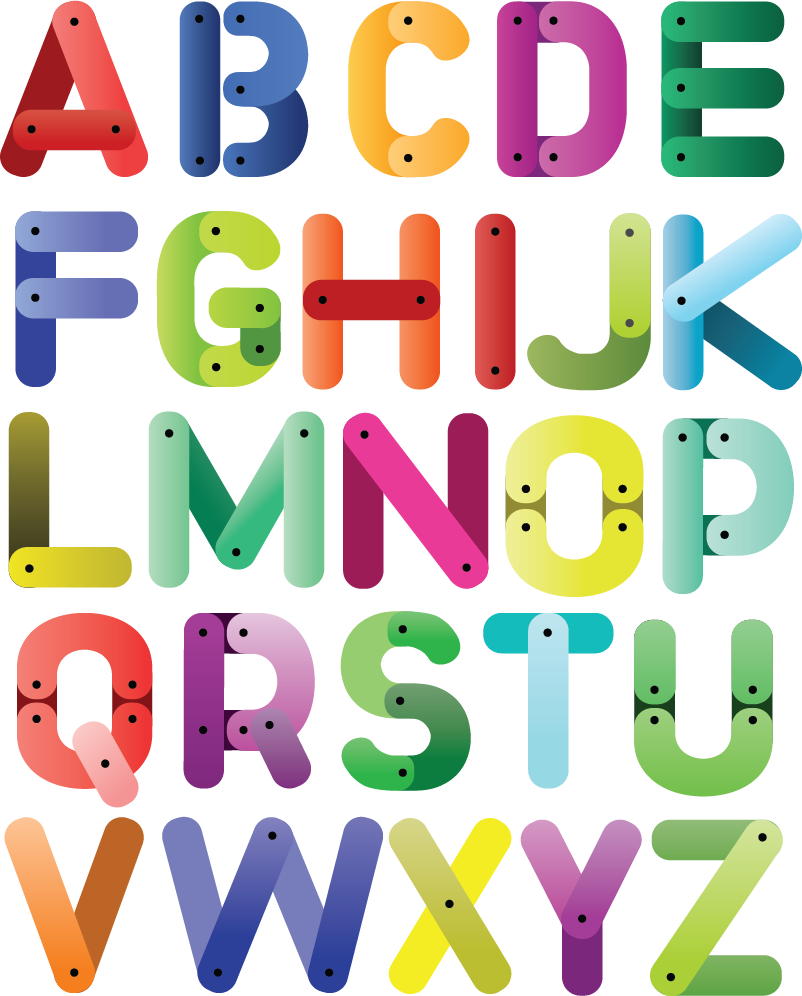 chim
phương nam
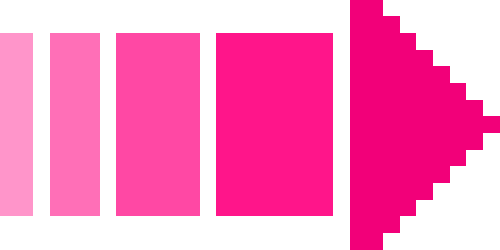 [Speaker Notes: Nhấn vào các chữ cái A,B,C,D để kiểm tra đáp án. Nhấn vào nút mũi tên đỏ ở dưới góc phải để quay trở lại slide 1.]
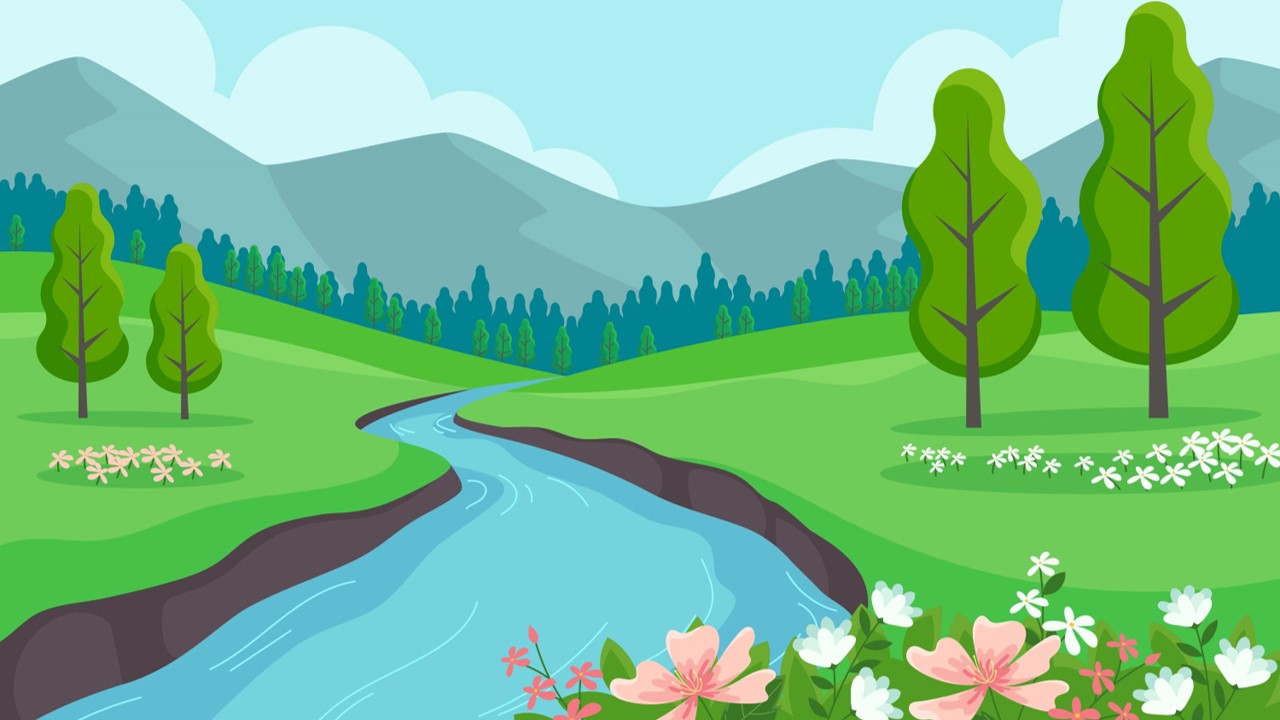 Nắng nhạt ngả màu vàng hoe. 
Tìm tính từ trong câu sau?
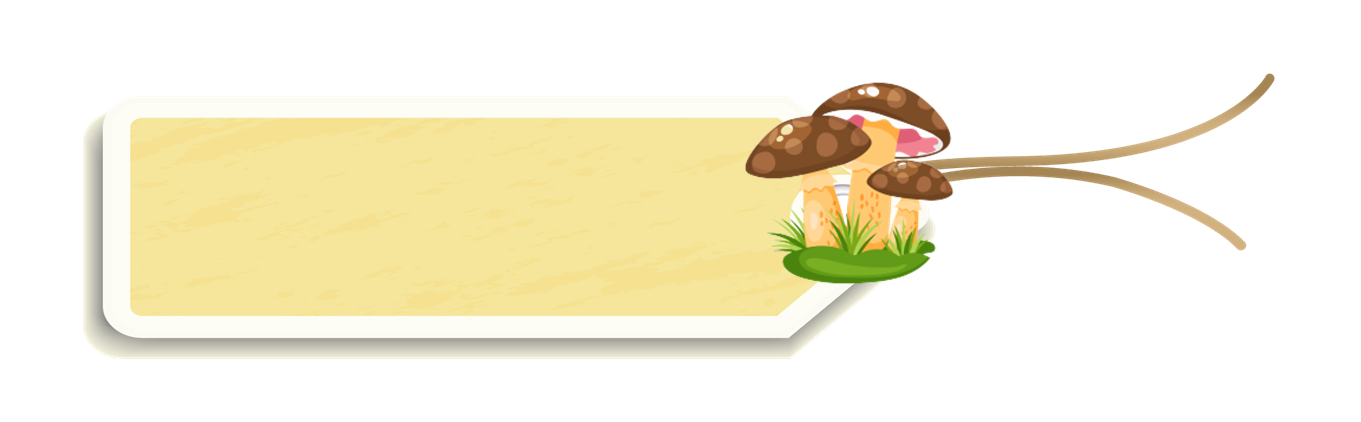 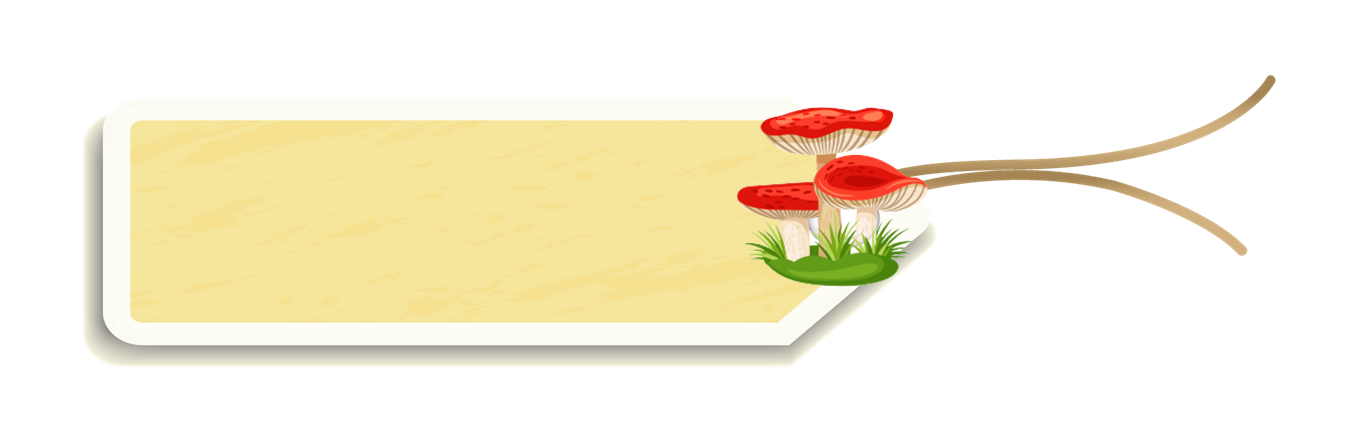 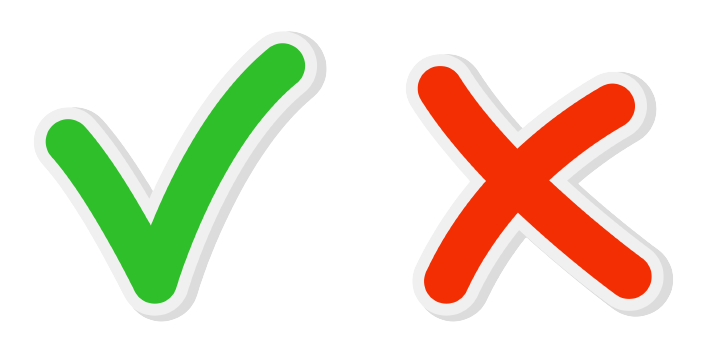 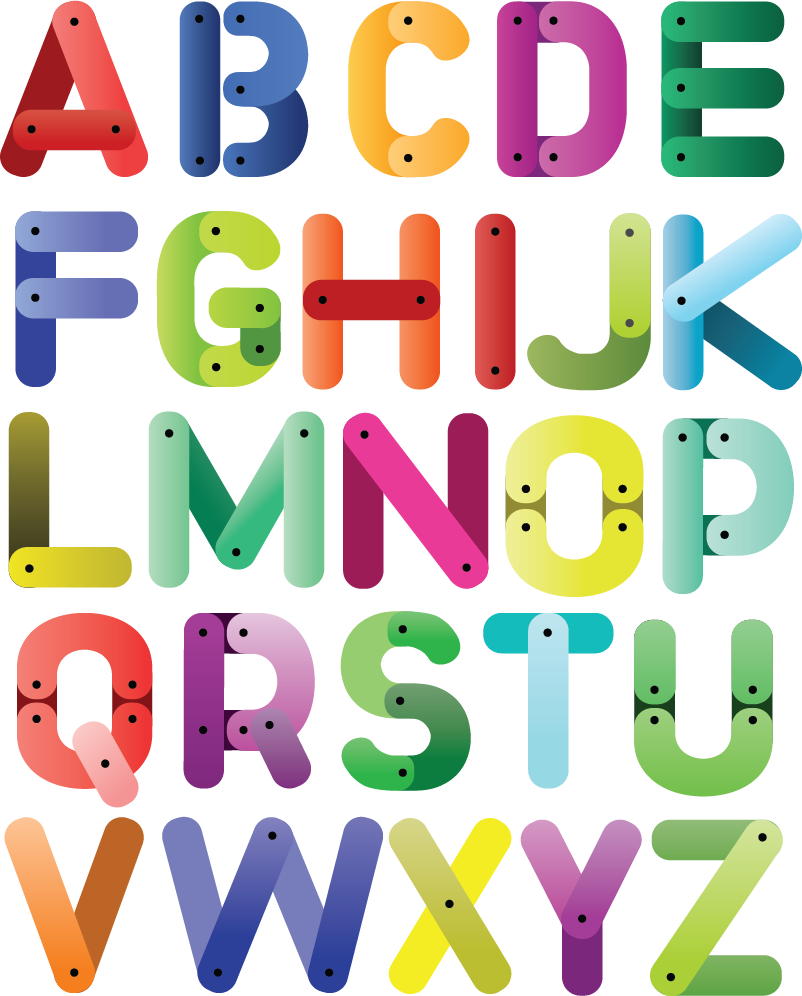 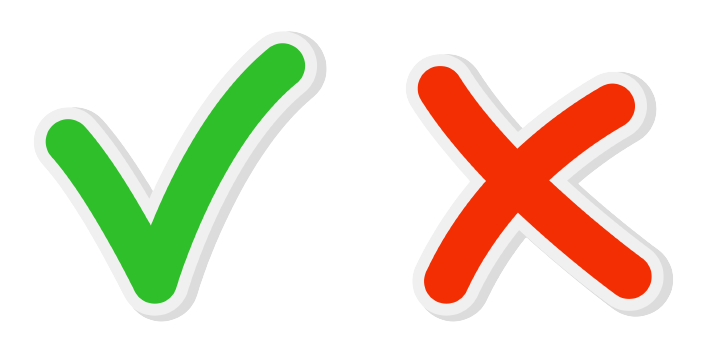 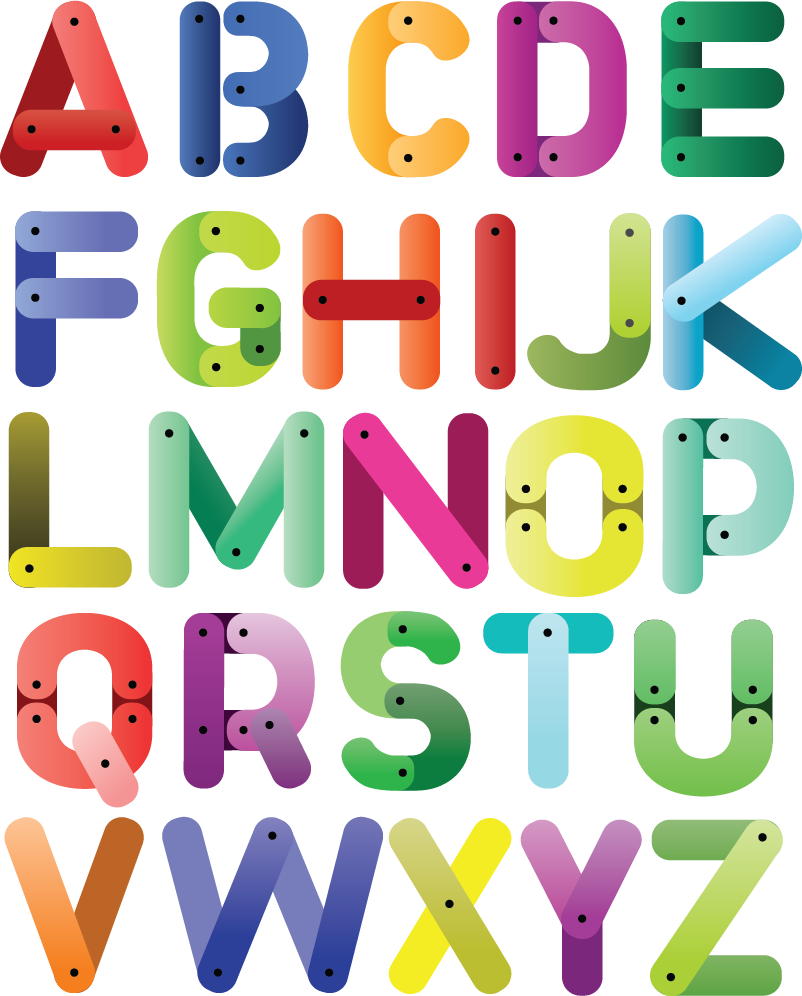 Nắng
ngả
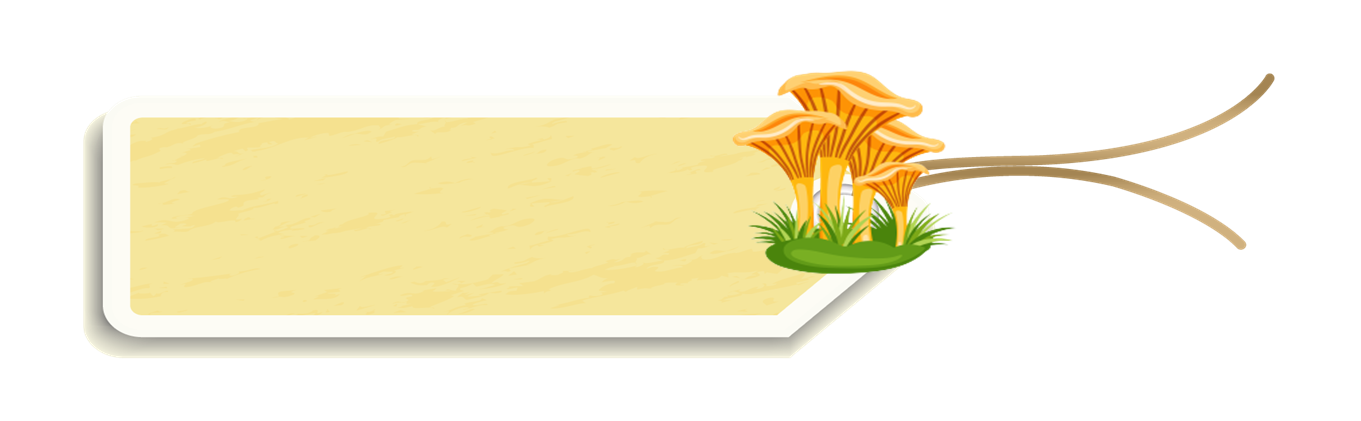 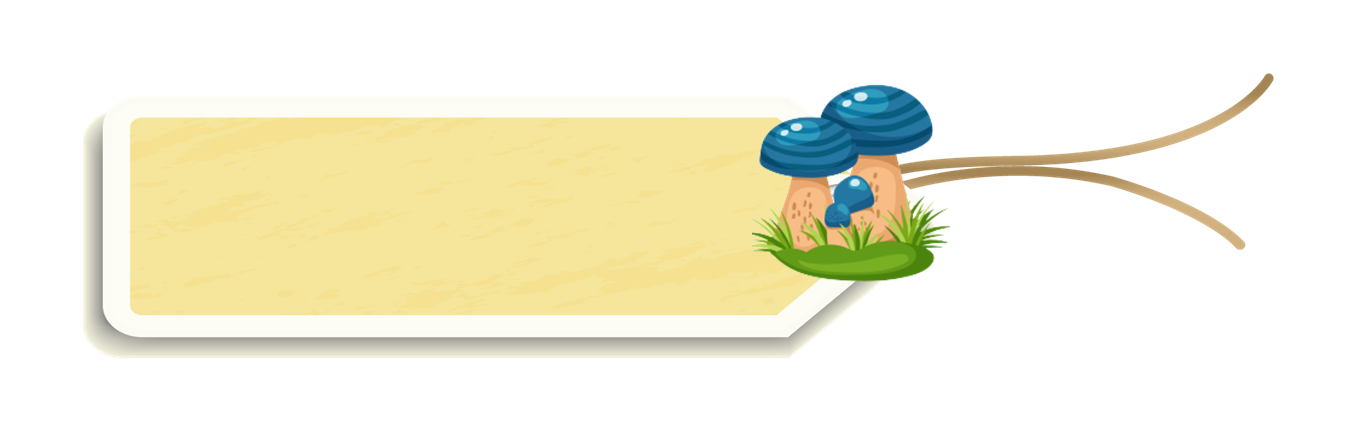 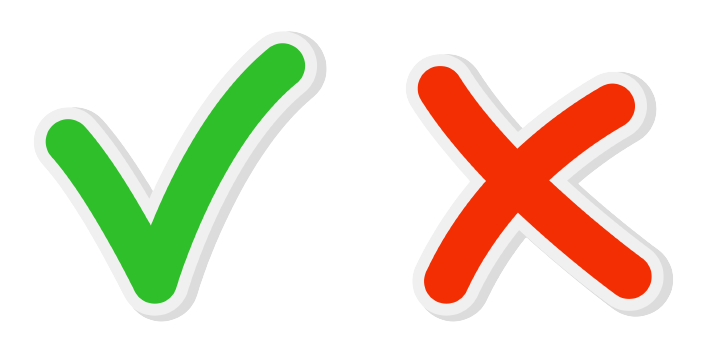 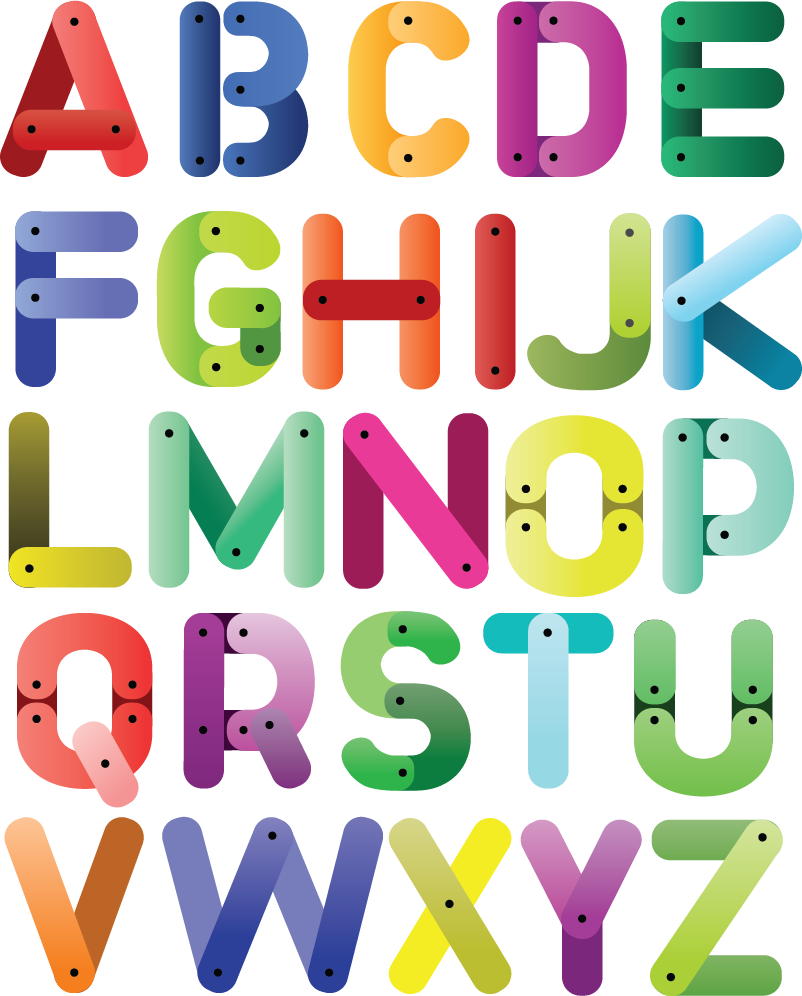 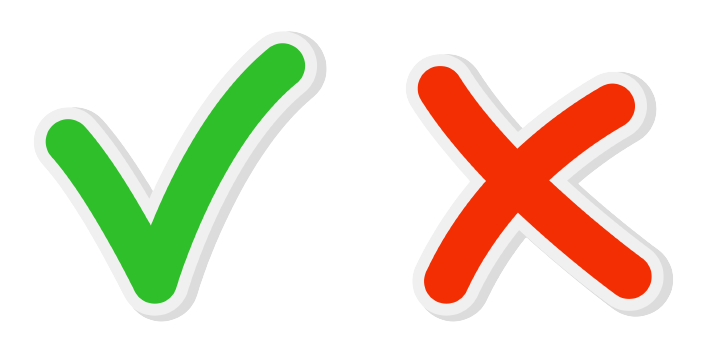 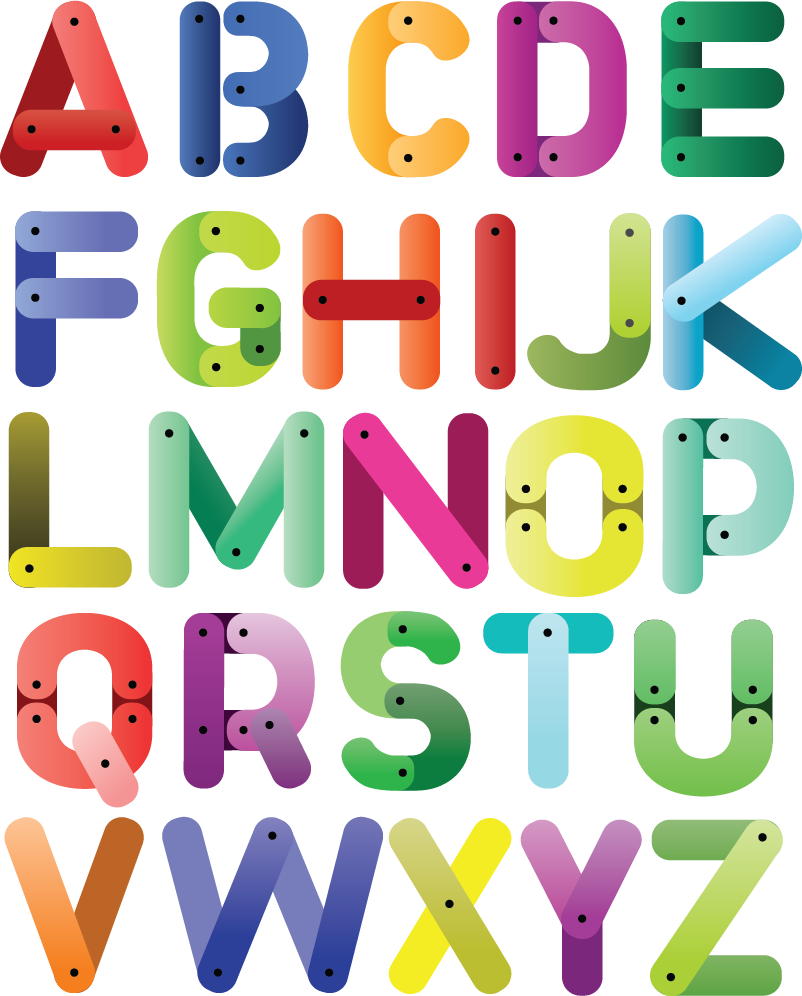 vàng hoe
màu
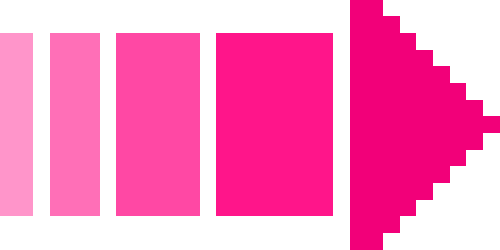 [Speaker Notes: Nhấn vào các chữ cái A,B,C,D để kiểm tra đáp án. Nhấn vào nút mũi tên đỏ ở dưới góc phải để quay trở lại slide 1.]
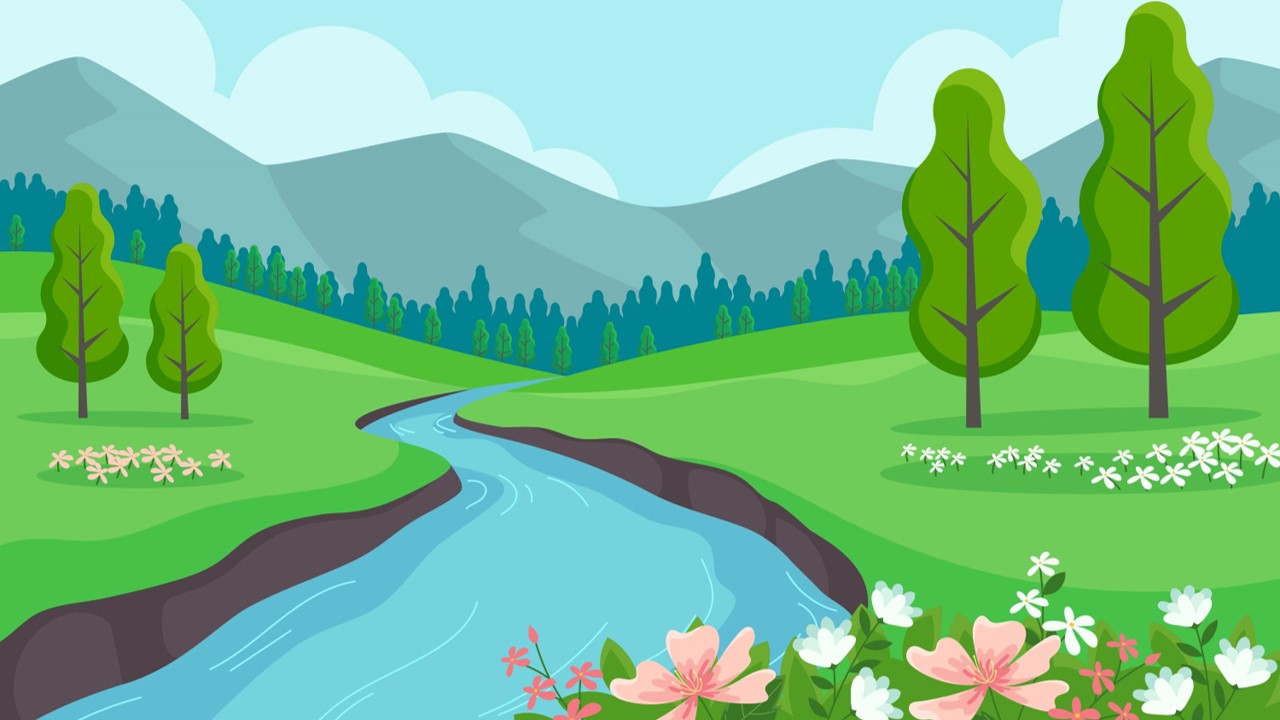 Dòng nào chứa danh từ?
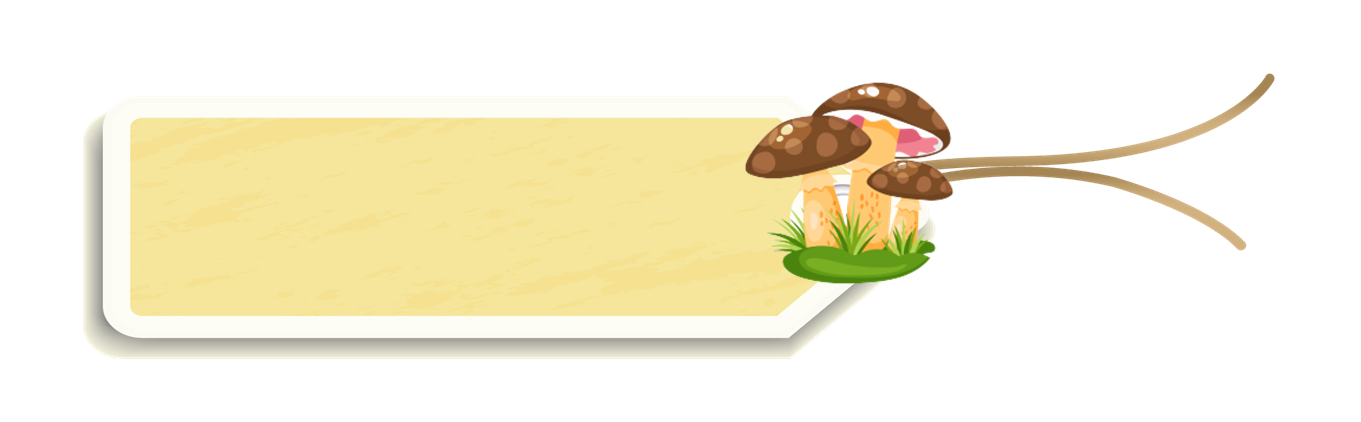 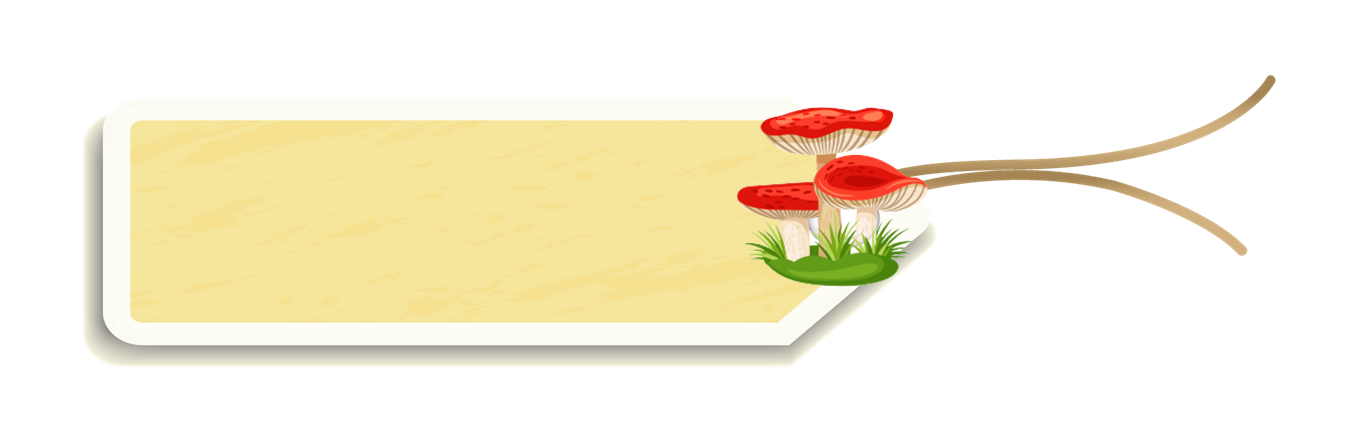 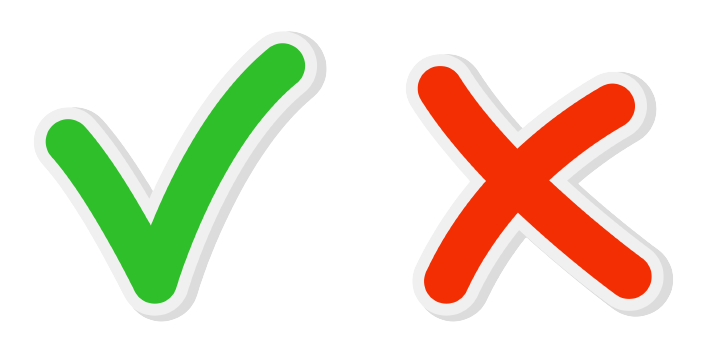 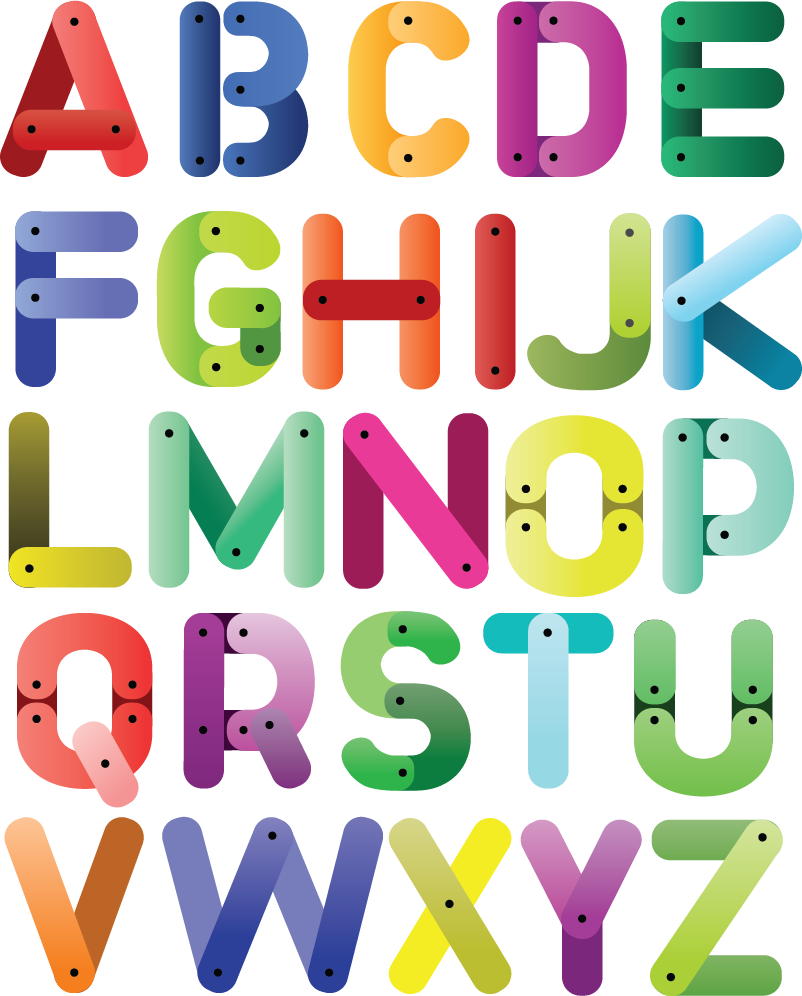 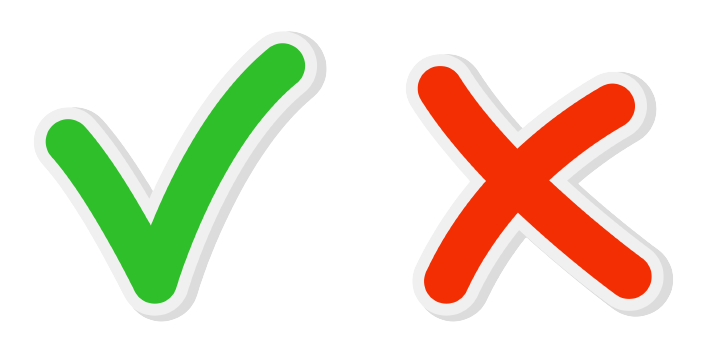 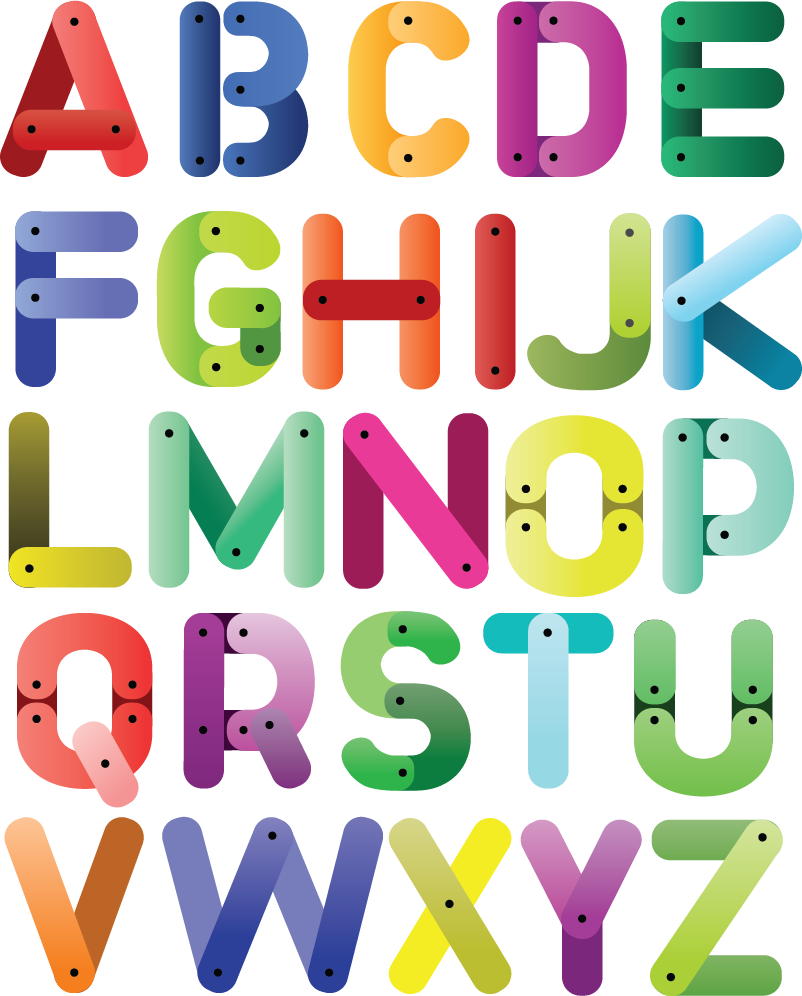 Ngủ, nói, uống, hoa.
Bơi, lặn, chạy, ném
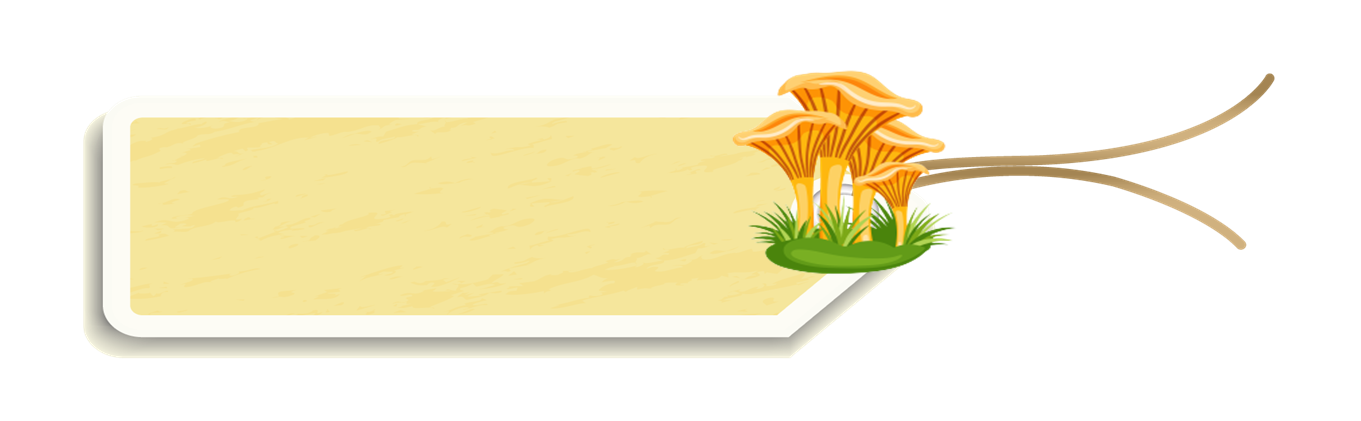 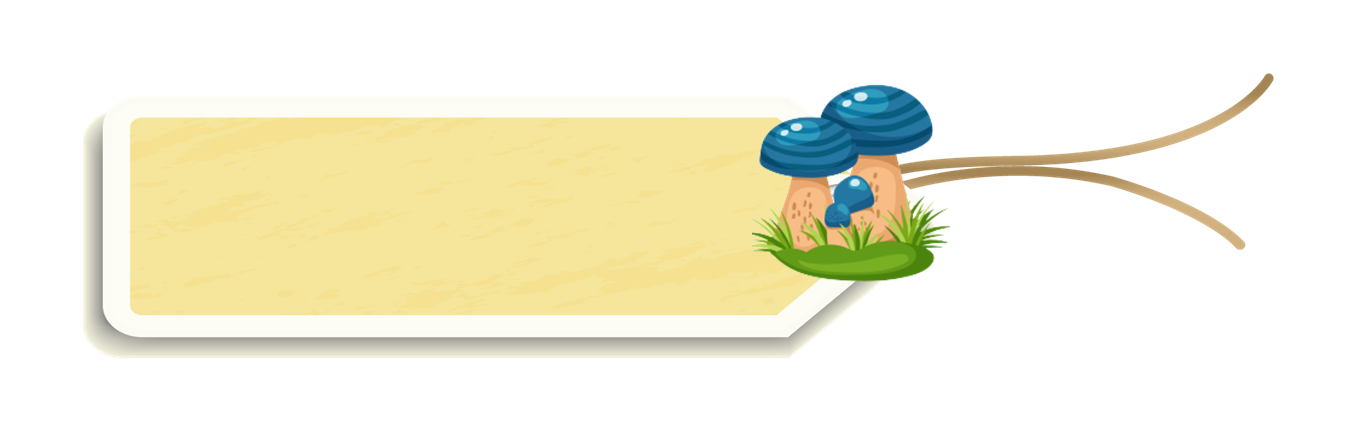 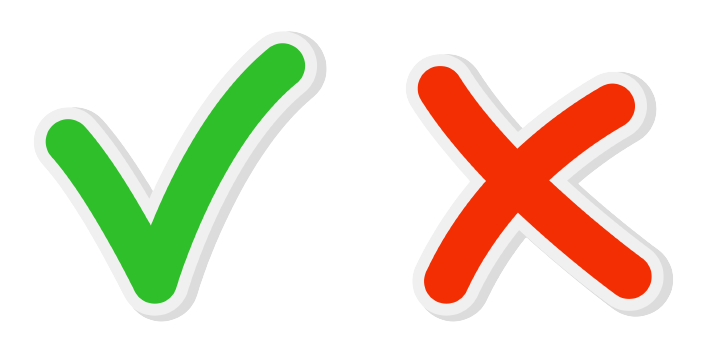 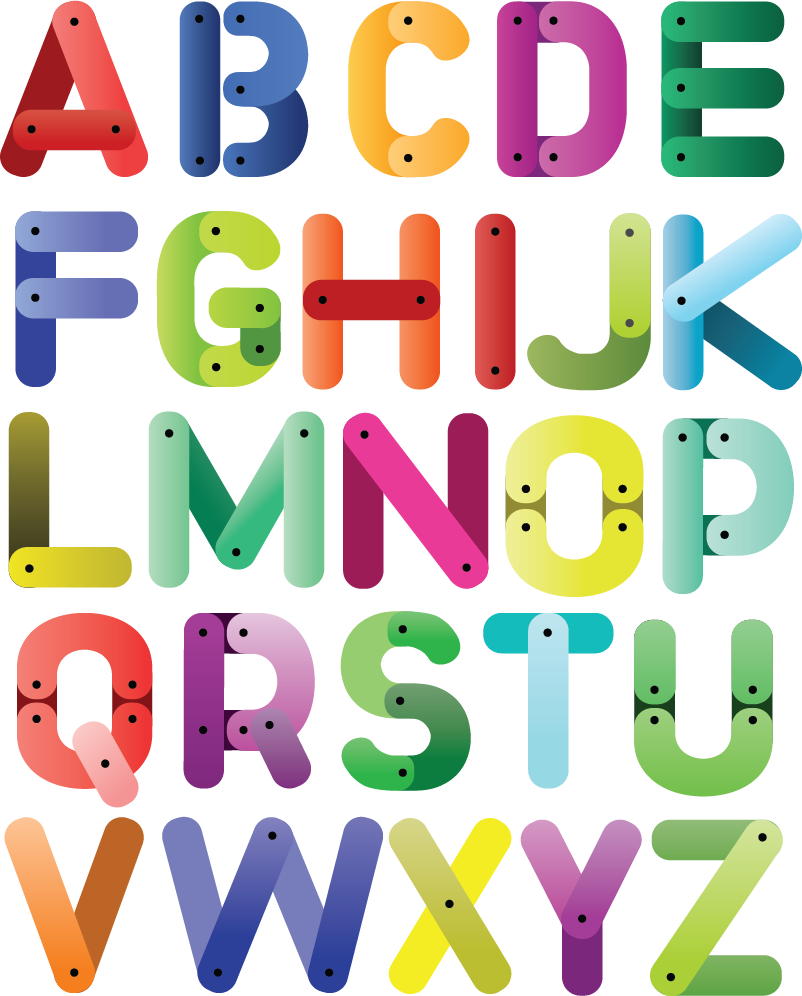 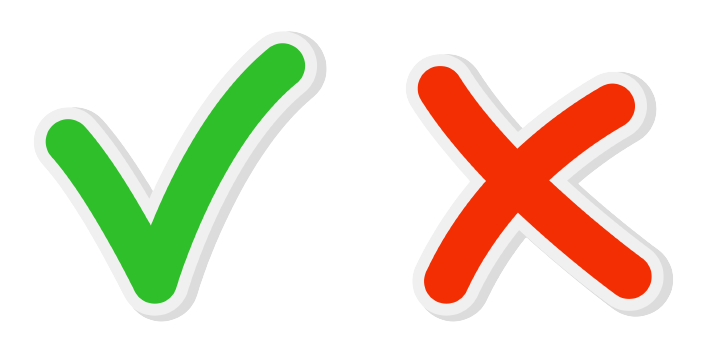 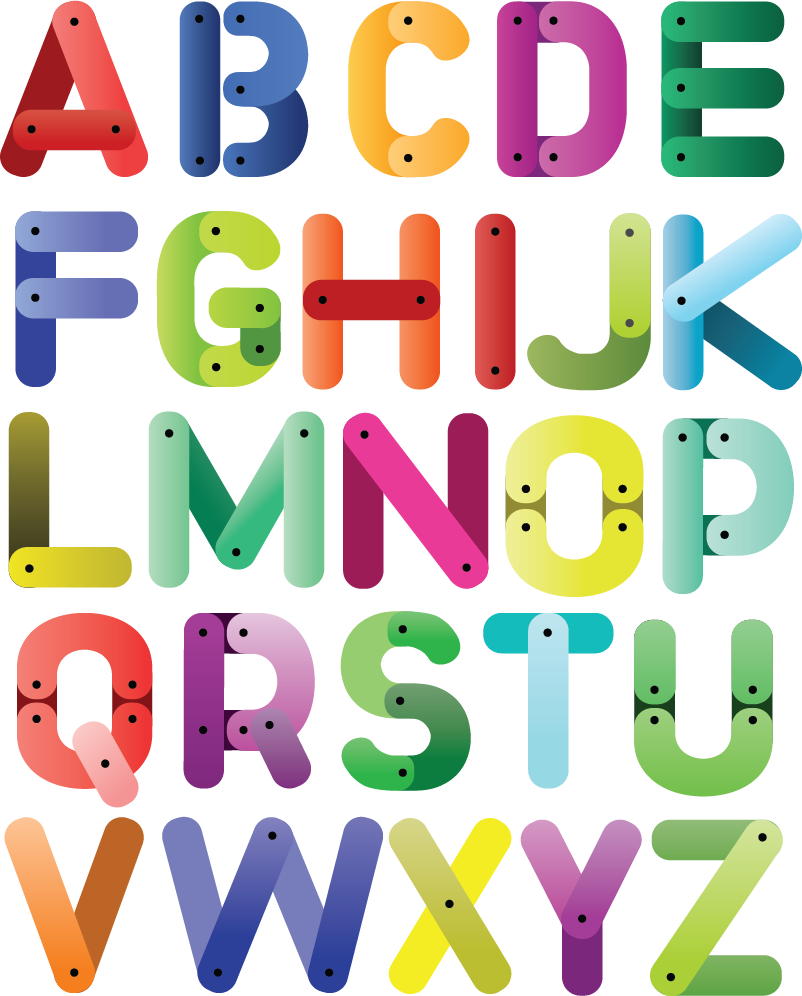 Mùa xuân, mưa bão, sấm, chớp
Ngủ, ăn, yêu, mây.
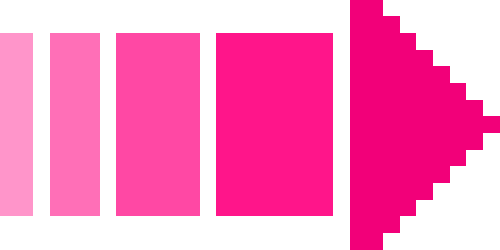 [Speaker Notes: Nhấn vào các chữ cái A,B,C,D để kiểm tra đáp án. Nhấn vào nút mũi tên đỏ ở dưới góc phải để quay trở lại slide 1.]
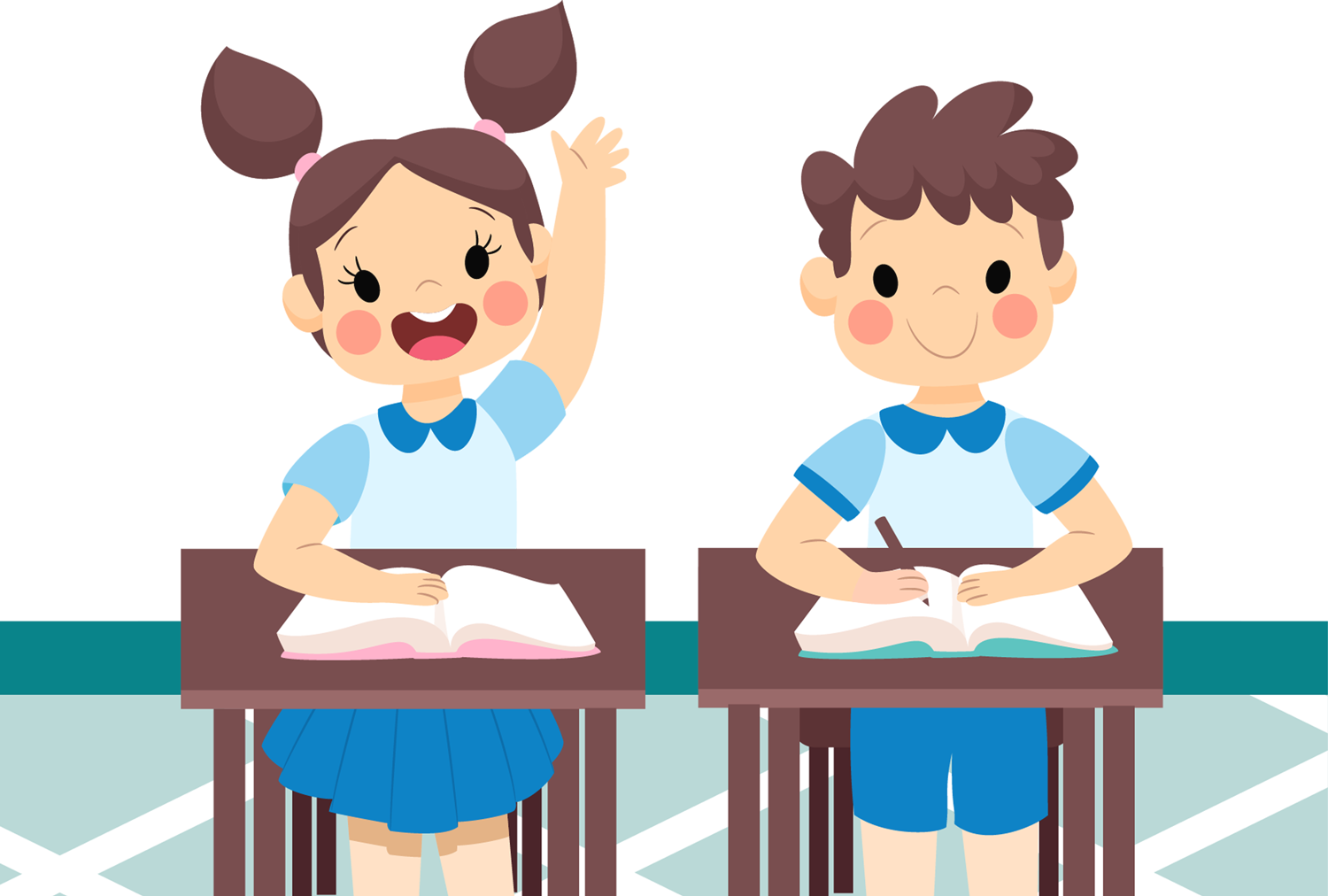 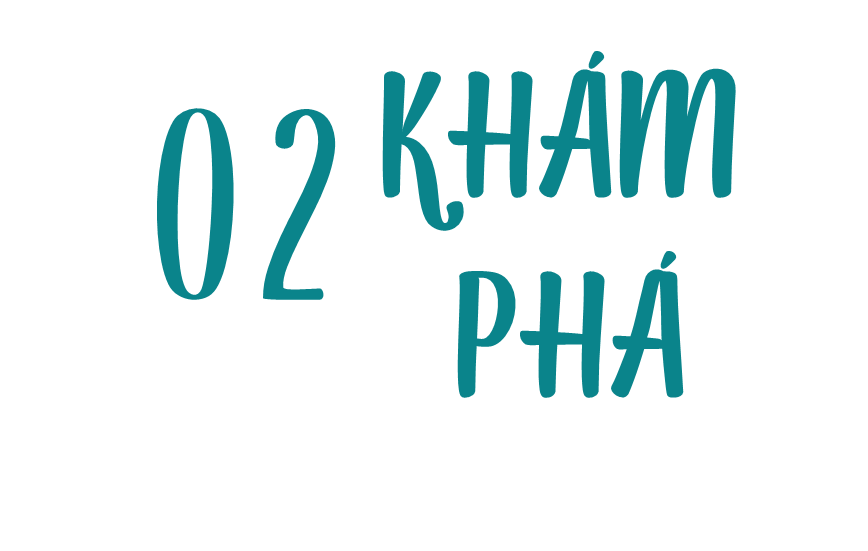 1. Mỗi nhóm từ dưới đây chứa 1 từ không cùng loại. Tìm các từ đó.
Tính từ
nhanh, mới, lớn, ngon, bom, lạ
Động từ
chớp (mắt), hái, đúc, lái, quả
Danh từ
hạt, mùa đông, biến, máy bay, biển mầm
2. Từ nào dưới đây có thể thay cho bông hoa trong mỗi đoạn văn?
Tôi sinh ra và lớn lên trong một gia đình kiến đỏ đông đúc. Gia đình tôi có hàng nghìn miệng ăn, tuy không thật sung túc nhưng ai cũng được no đủ quanh năm. Tất cả chị em chúng tôi sống quây quần bên nhau, dưới một mái nhà ấm cúng, yên vui.
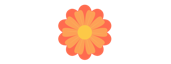 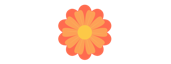 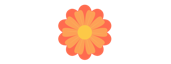 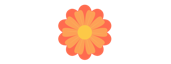 quây quần
đông đúc
yên vui
sung túc
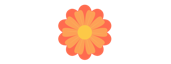 b. Nửa đêm, trời nổi cơn mưa lớn. Tôi và dế trũi trú mưa dưới tàu lá chuối, cả đêm nghe mưa rơi như đánh trống trên đầu. Sáng hôm sau, bừng mắt dậy, trời đã tạnh hẳn. Tôi nhìn ra trước mặt, thấy một làn nước mưa chảy veo veo giữa đôi bờ cỏ. Đấy là một con sông mà đêm qua tối trời, chúng tôi không nhìn rõ.
(Theo Tô Hoài)
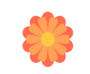 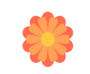 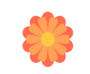 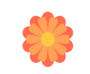 tạnh
trú mưa
nhìn
chảy
rơi
3. Viết 4 – 5 câu về chủ đề tự chọn, trong đó có sử dụng các từ:
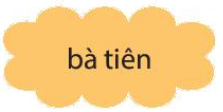 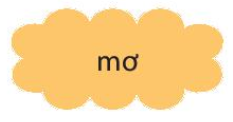 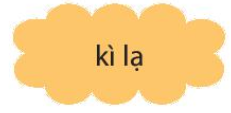 VD: Đêm qua nằm ngủ, em đã mơ thấy một một sự việc kì lạ. Em bị lạc trong một khu rừng đầy hoa lá. Bên bờ suối,  một bà tiên  có mái tóc trắng như mây, khuôn mặt hồng hào, phúc hậu. Bà tiên cho em ăn quả đào và ban cho em một điều ước. Em chưa kịp nói với bà điều ước thì em đã bị mẹ gọi dậy.
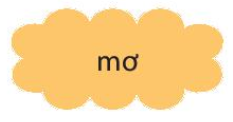 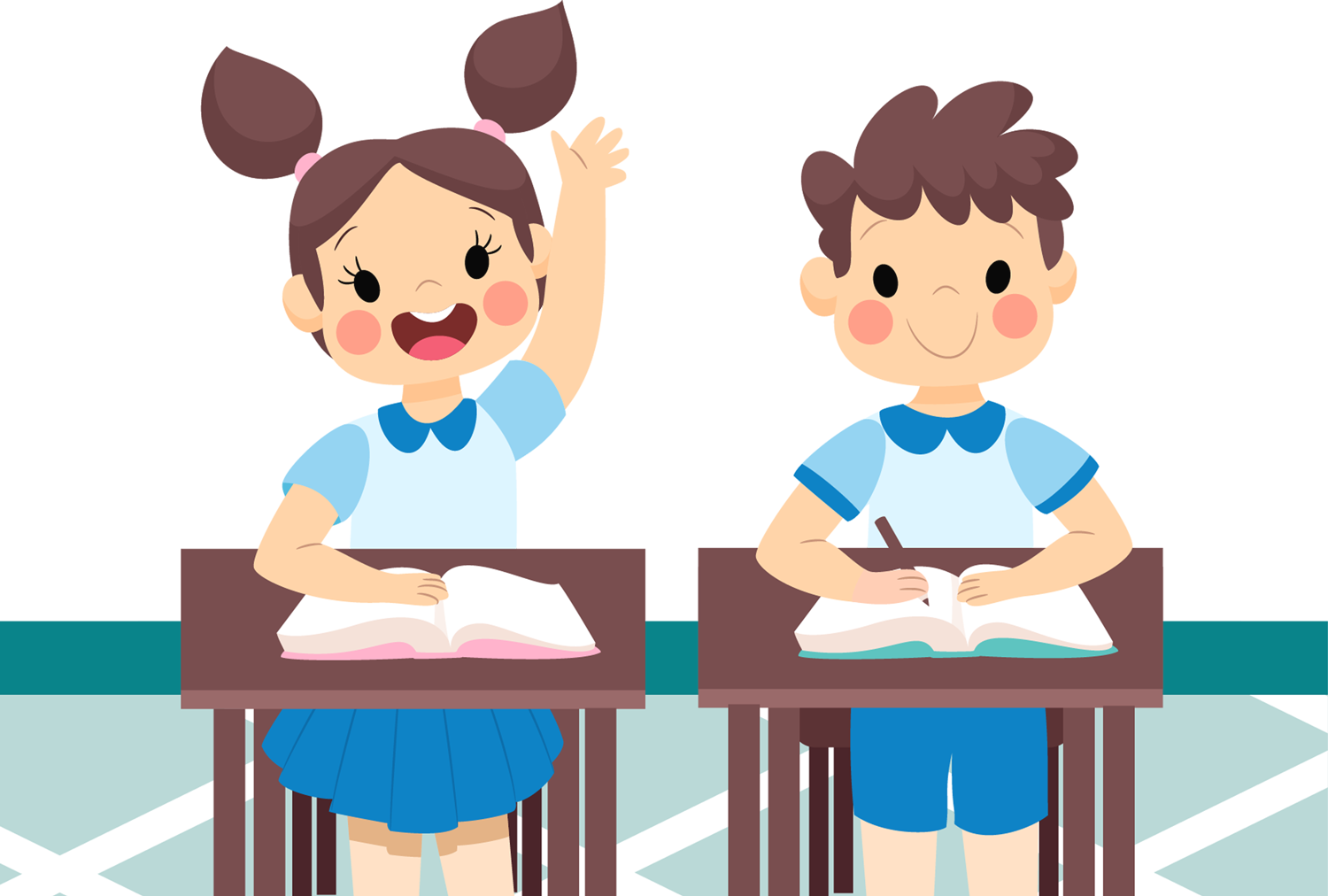 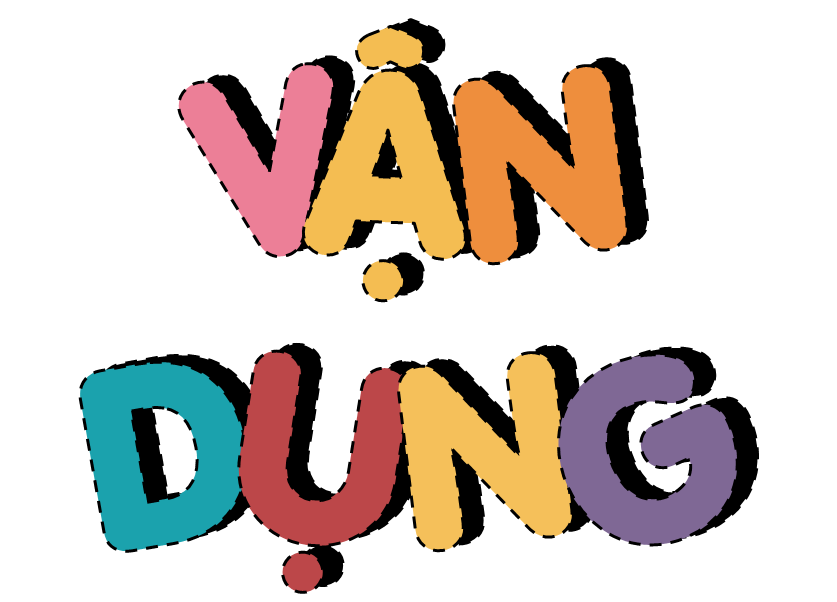 Trên đường đi học về tớ thấy rất nhiều rác quanh khu phố mình không được vứt đúng nơi quy định. Các bạn hãy cùng tớ dọn rác bằng cách trả lời đúng các câu hỏi nhé!
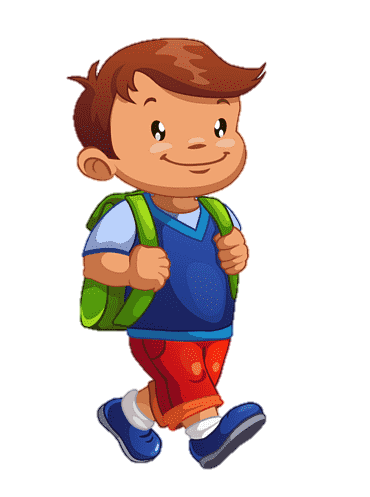 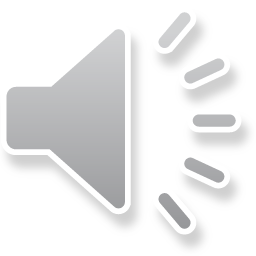 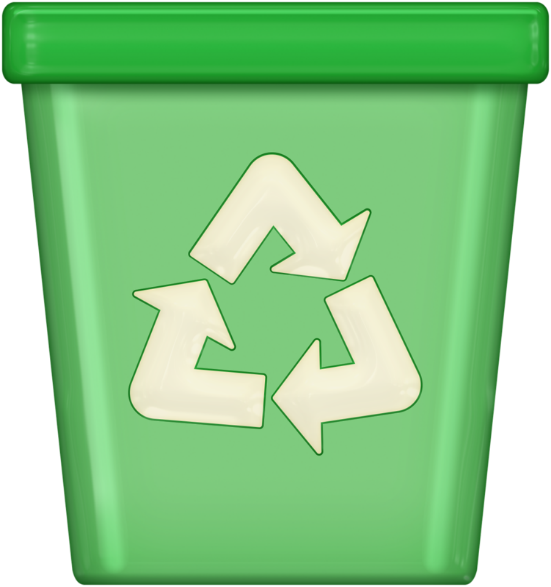 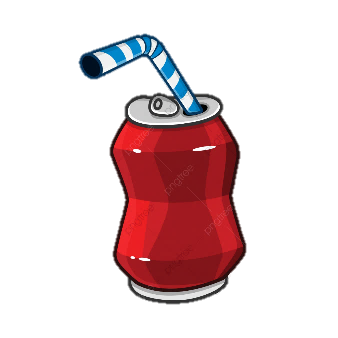 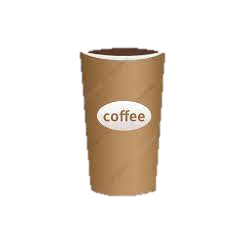 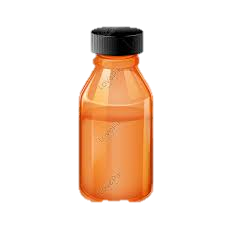 Dọn sạch khu phố
Dọn sạch khu phố
2
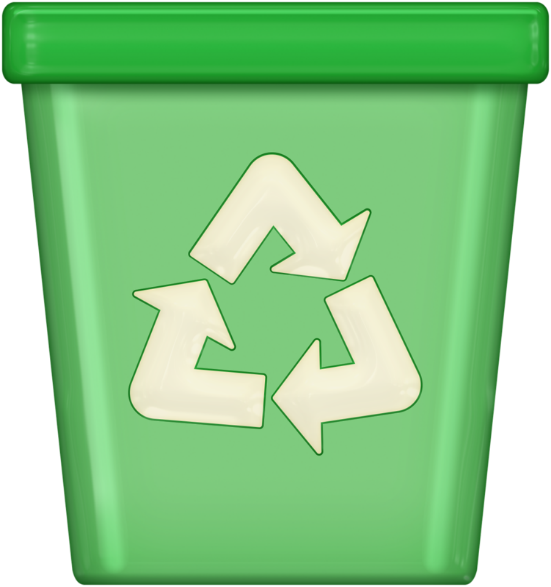 1
3
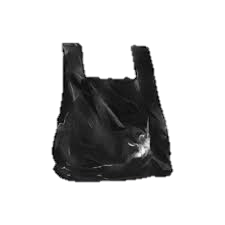 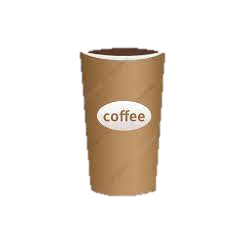 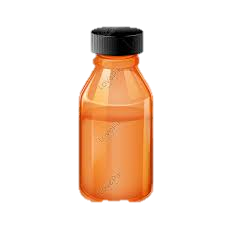 [Speaker Notes: - Thầy cô kick vào biểu tượng số để đến với câu hỏi.
- Khi trả lời từng câu hỏi xong kick vào đáp án sẽ trở về trang trò chơi.
- Khi dọn sạch rác thì kick vào thùng rác sẽ ra bài học mới/dặn dò.]
Tính từ là gì?
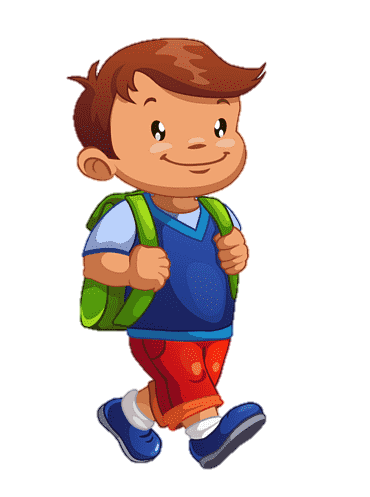 A. Tính từ là từ miêu tả đặc điểm (hình dáng, màu sắc, âm thanh, hương vị,...)
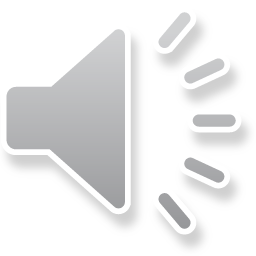 B. Tính từ là từ chỉ tính chất của sự vật, hoạt động, trạng thái,...
C. Cả 2 đáp án trên
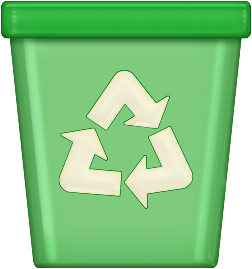 Trong các từ sau, từ nào là động từ?
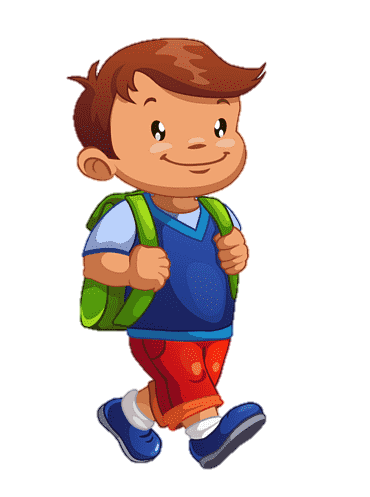 A. Hoa hồng
B. chạy bộ
C. hồng nhạt
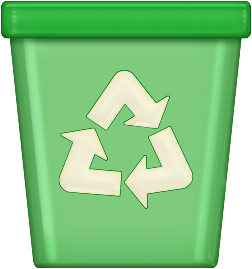 Trong các từ sau, từ nào không phải là danh từ?
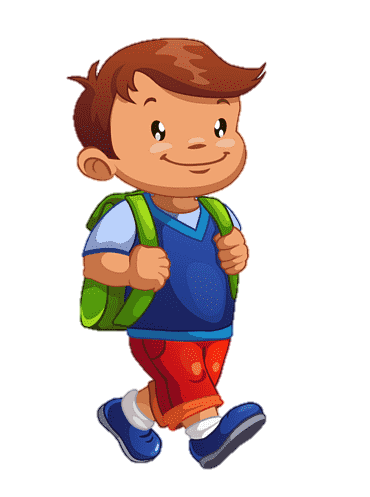 A. Ngôi nhà
B. Lá cờ
C. Phấp phới
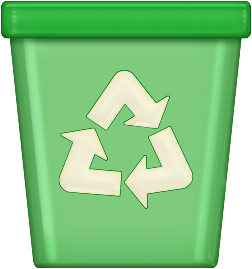 Dọn sạch khu phố
Dọn sạch khu phố
A! Đường phố sạch rồi. Các bạn giỏi quá. Tớ về nhà thôi!!!
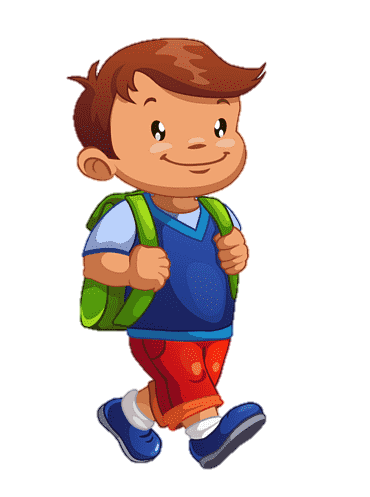 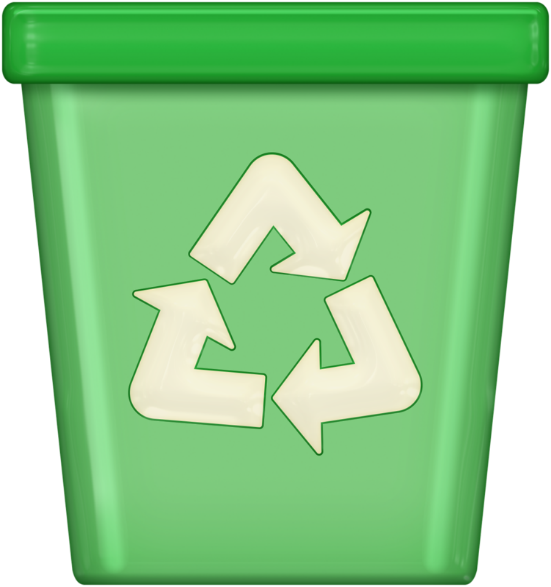 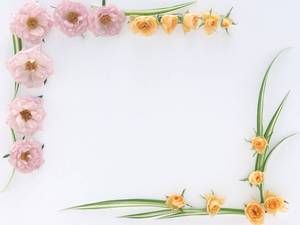 Tiết học kết thúc